¿qué es esto?
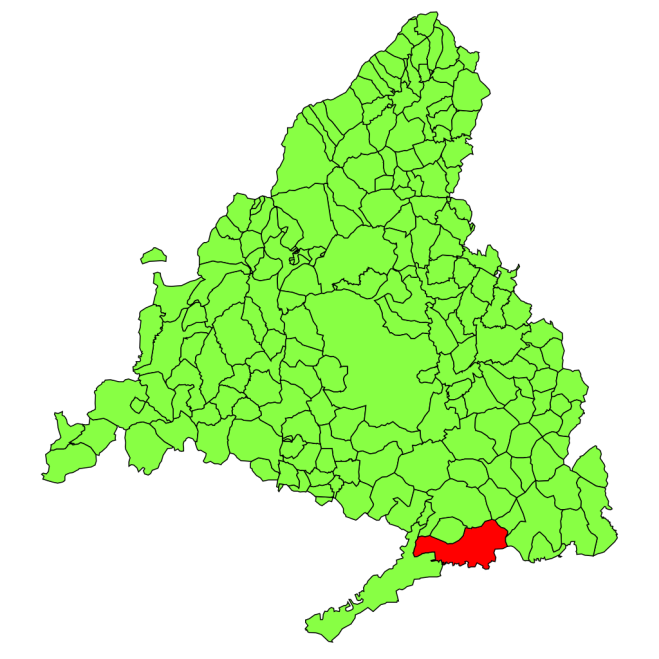 Colmenar de Oreja
PLANIFICACIÓN TERRITORIA Y TURÍSTICA I
Villaconejos
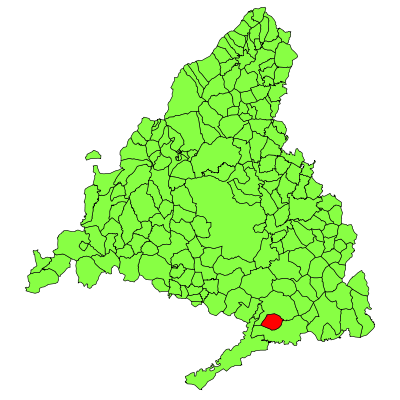 PT1_G06_T2
Yao Hao 
Huihui Chen
Chen Fan
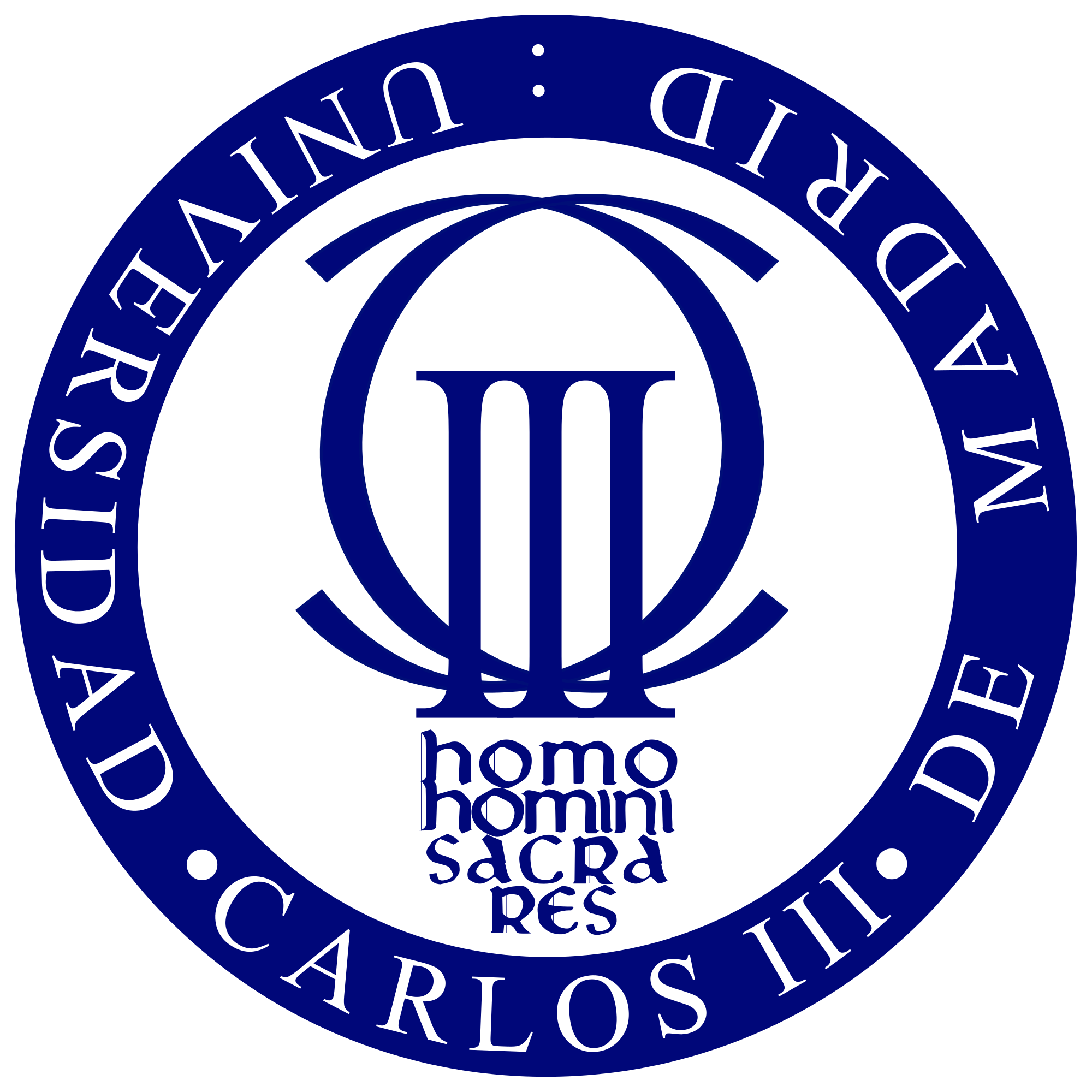 ÍNDICE
MARCO TERRITORIAL
2. CARACTERÍSTICAS HISTÓRICAS
1. MEDIO NATURAL
- Uso del suelo,     - Espacios protegidos,
- Climatología;       - Hidrografía
- Fauna;                 - Paisaje
3. CARACTERÍSTICAS SOCIO-ECONÓMICA
3.1. Población
- Tamaño, evolución, jerarquía
    - Estructura demográfica
    - Características socioeconímicas

3.2. Estructura económica municipal
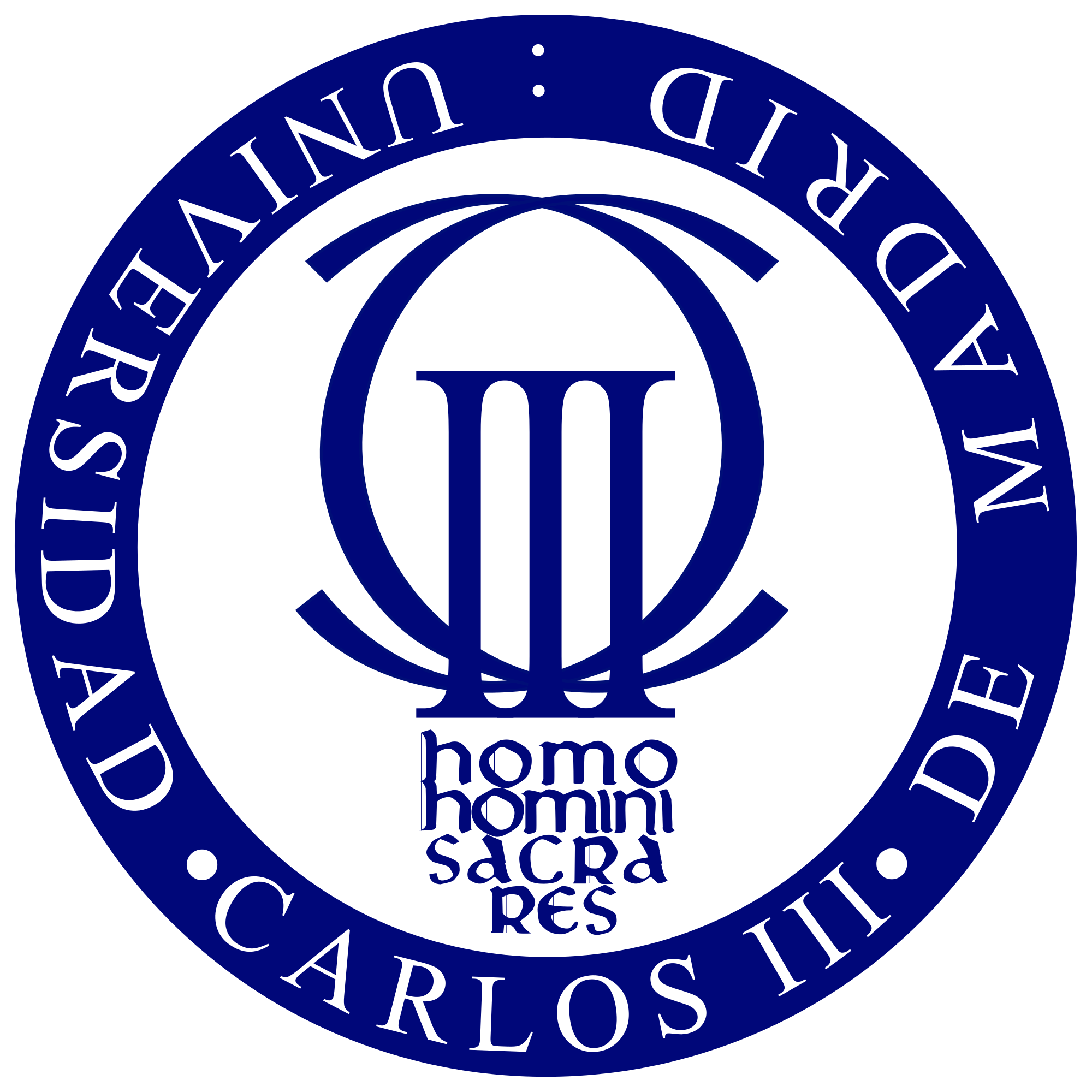 MEDIO NATURAL
MARCO TERRITORIAL
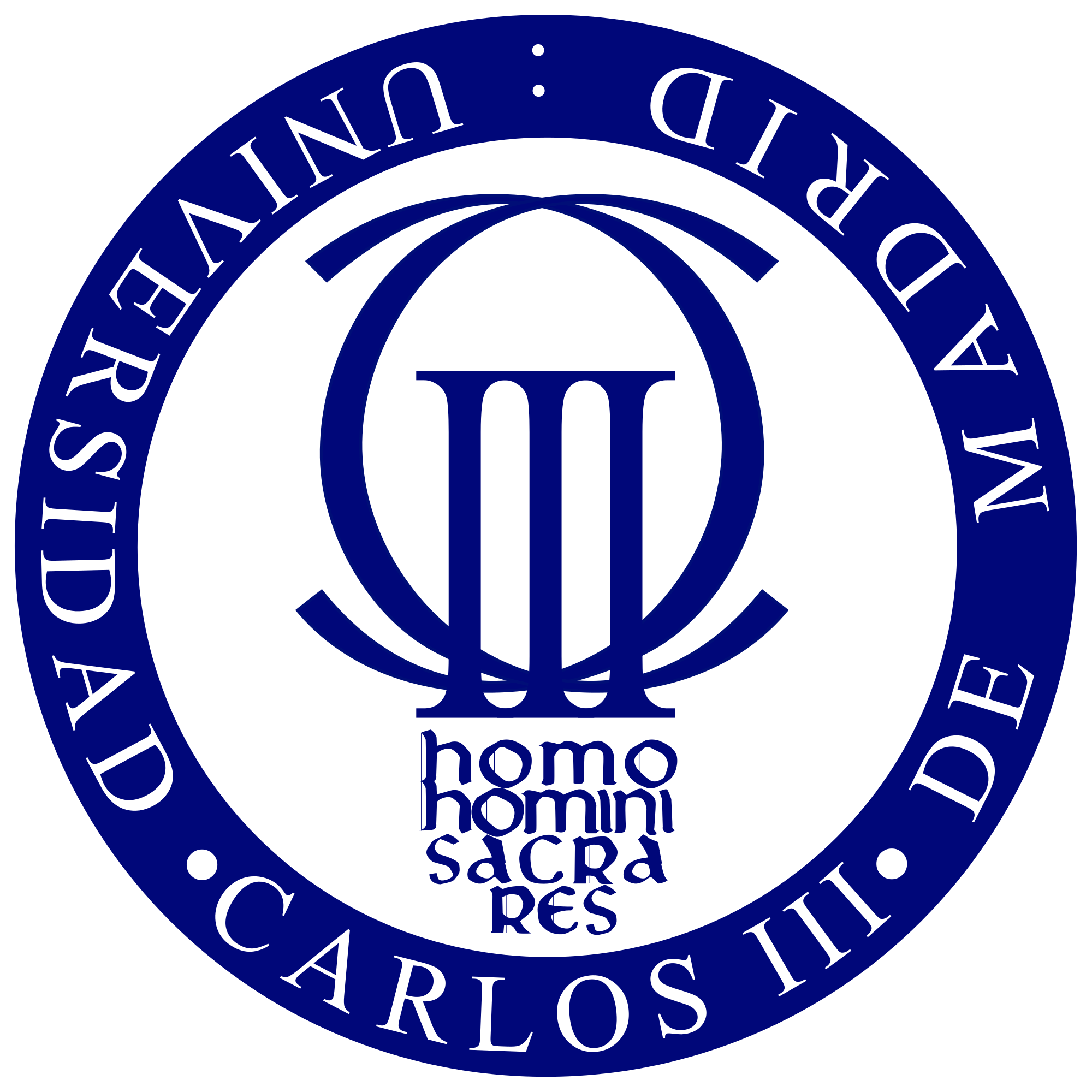 1
MEDIO NATURAL
USO DEL SUELO
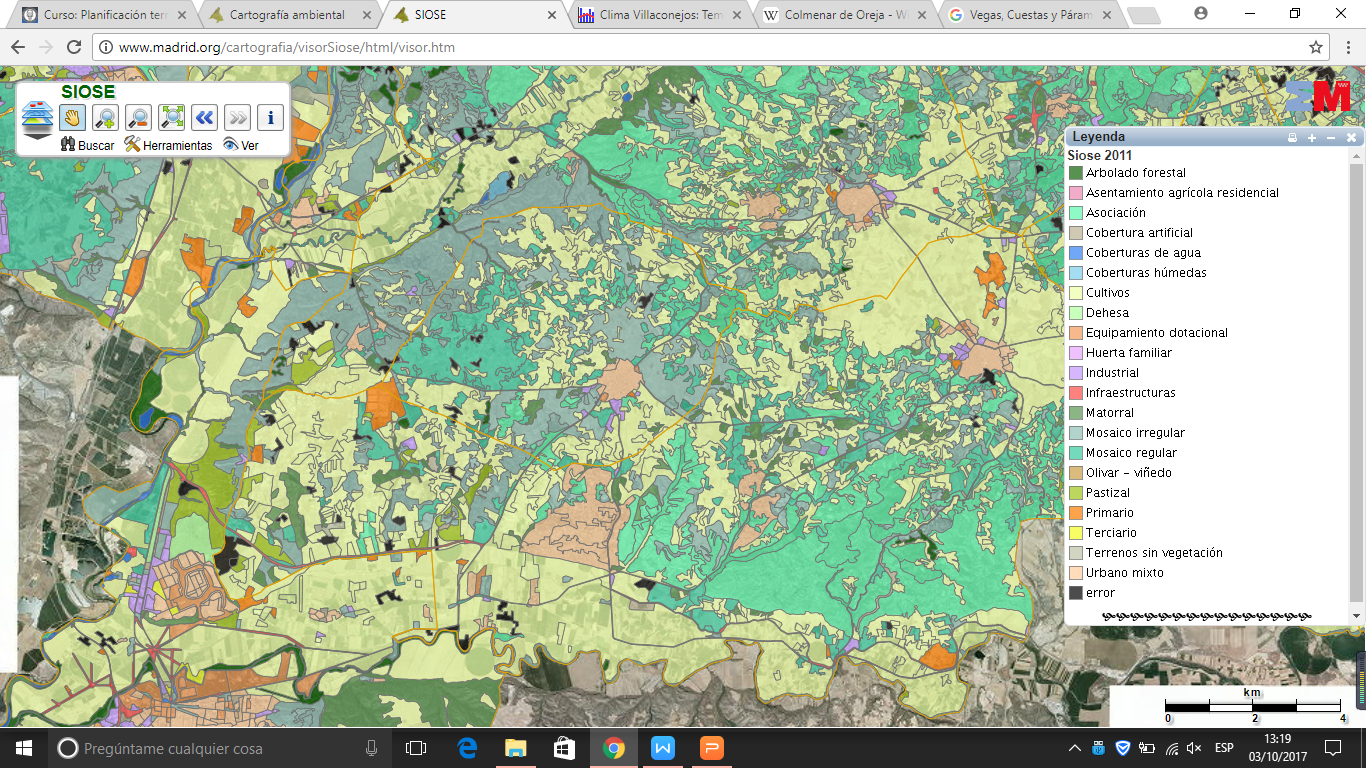 1
- Carrizales y sotos de Aranjuez (ZEPA)
- Vegas, Cuestas y Páramos del Sureste de Madrid (LIC)
MEDIO NATURAL
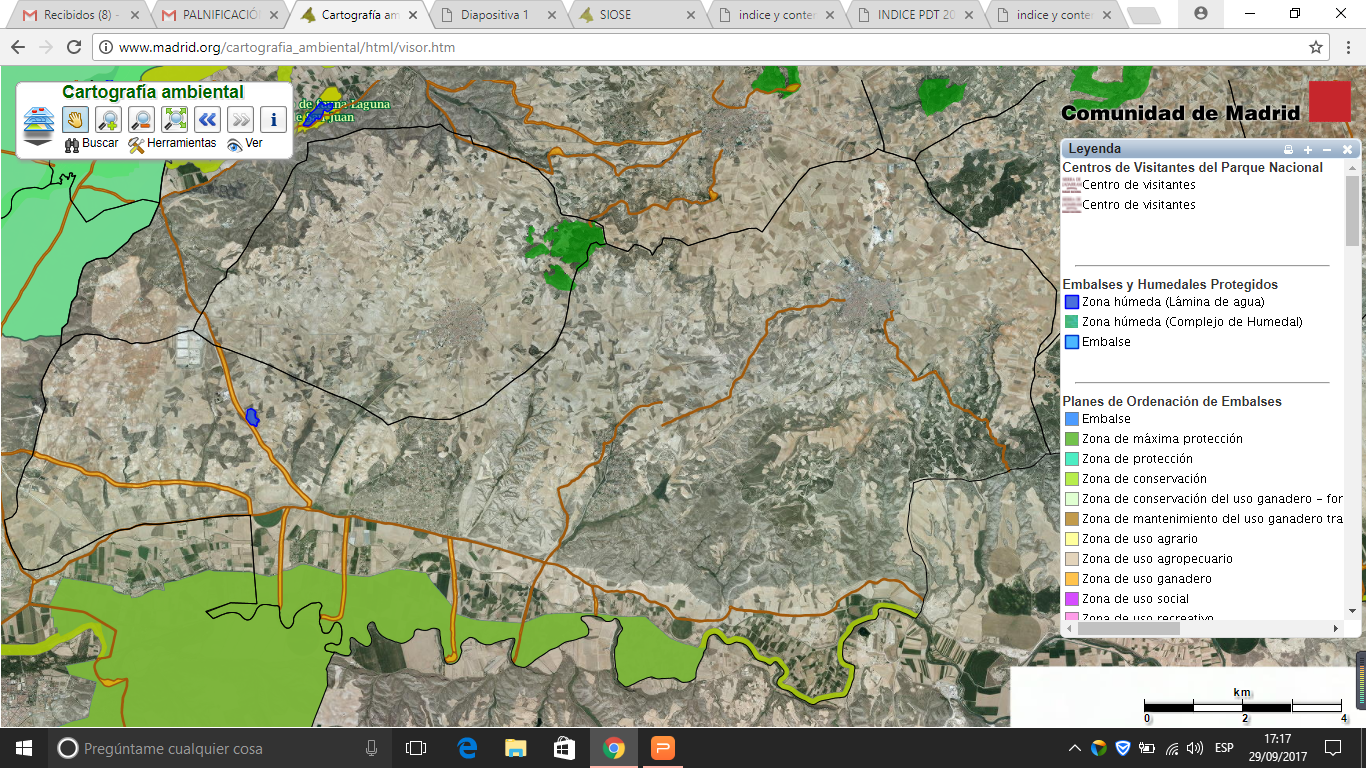 Espacios protegidos
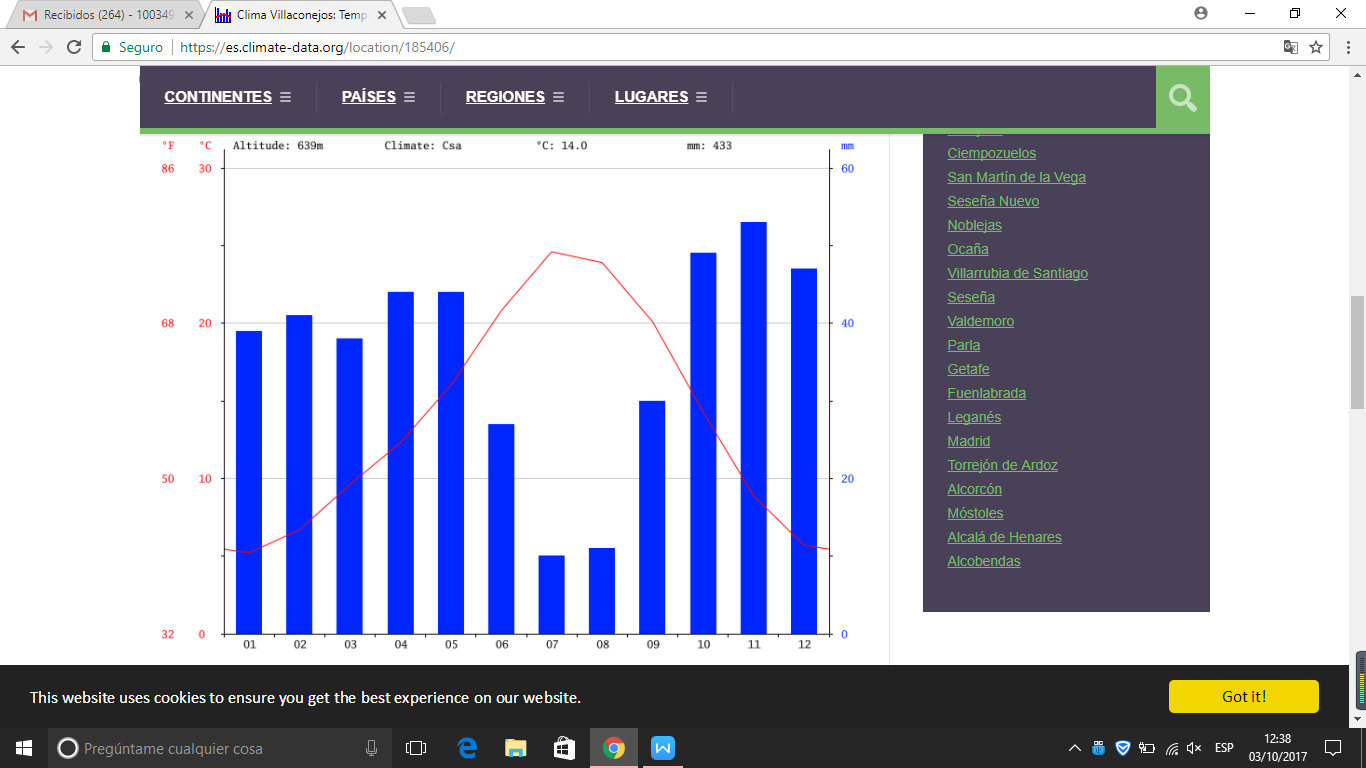 1
MEDIO NATURAL
Villaconejos en 2016
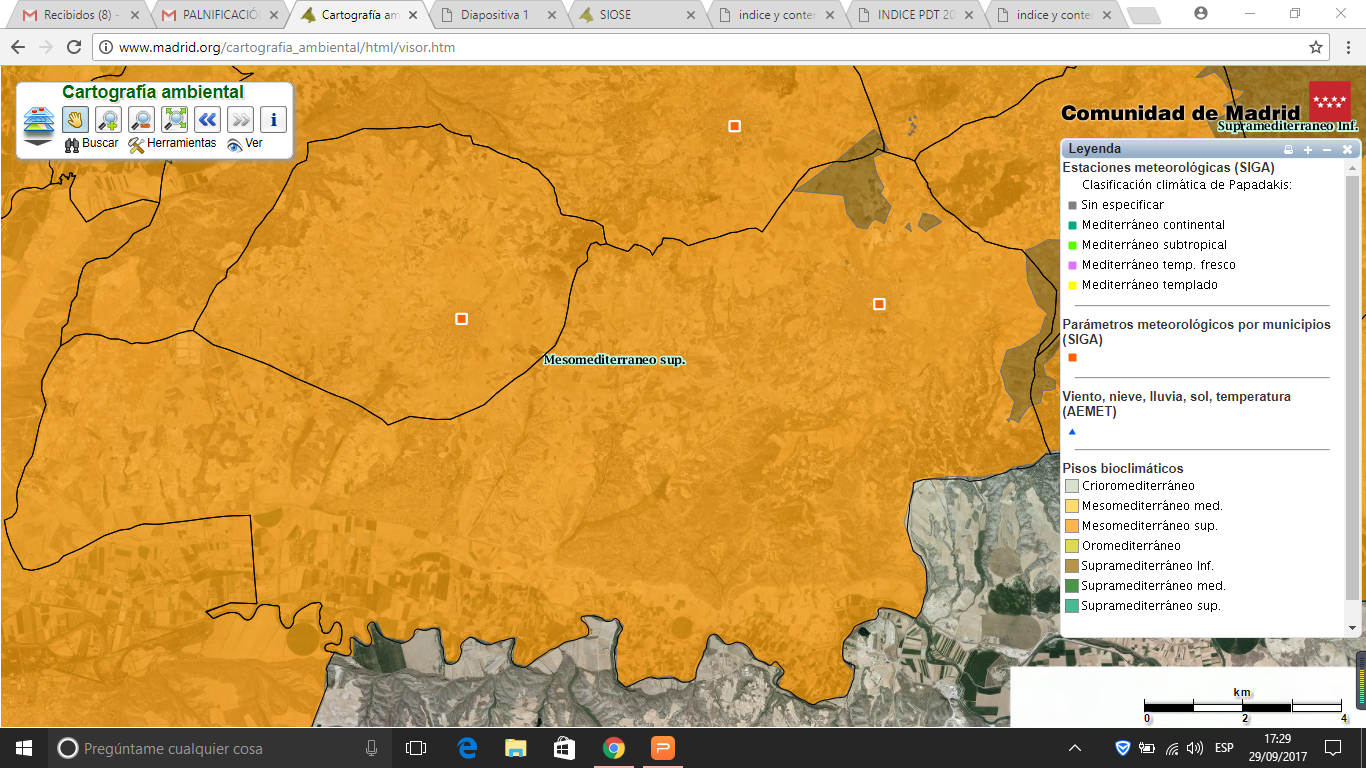 Climatología
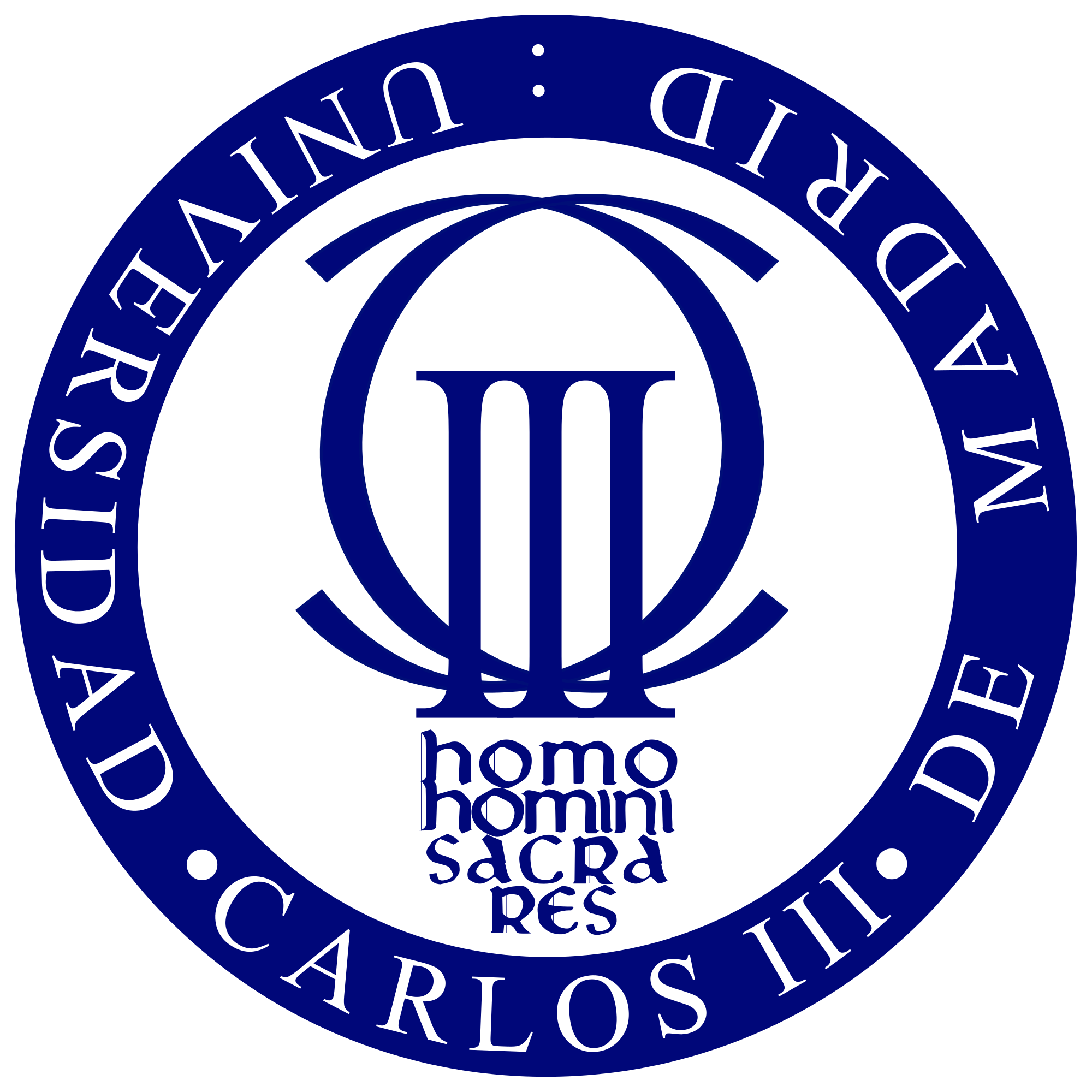 1
MEDIO NATURAL
Hidrografía
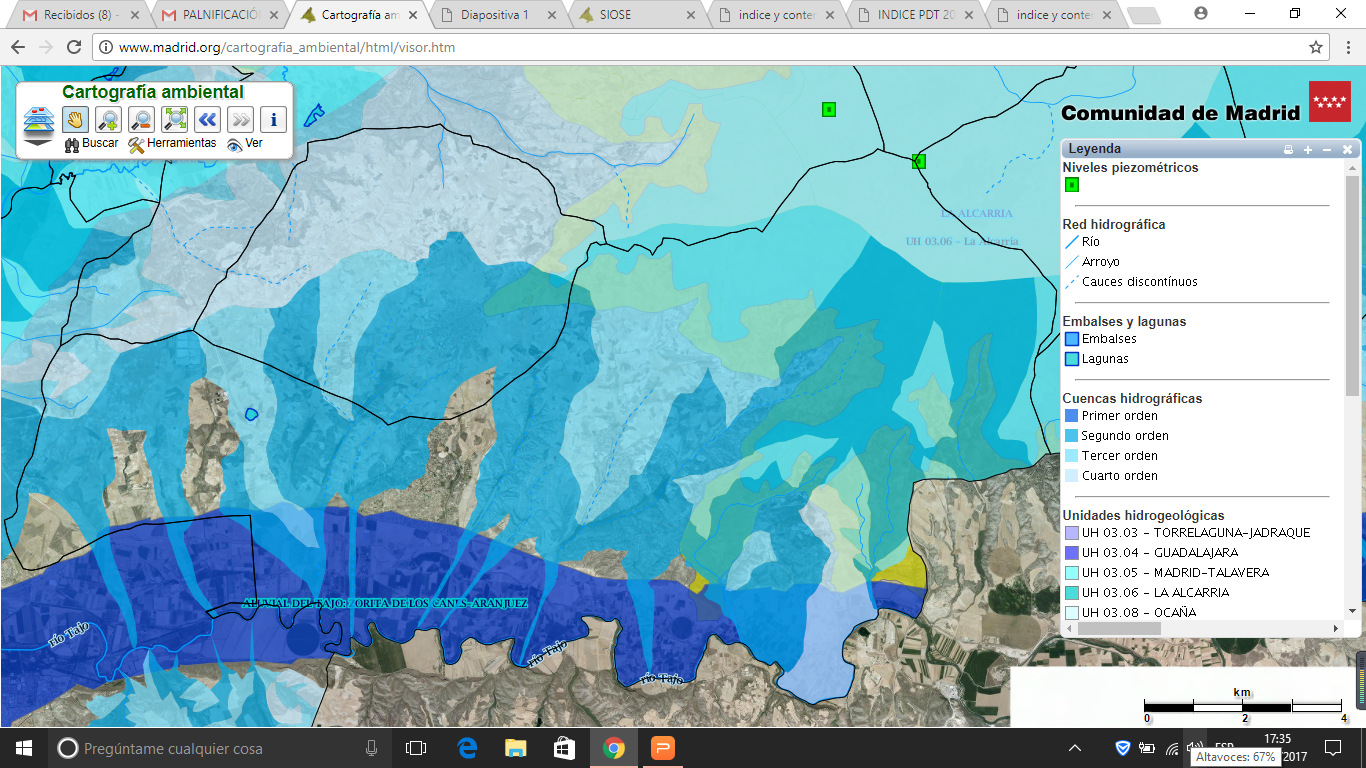 Cuenca hidrográfica del Tajo
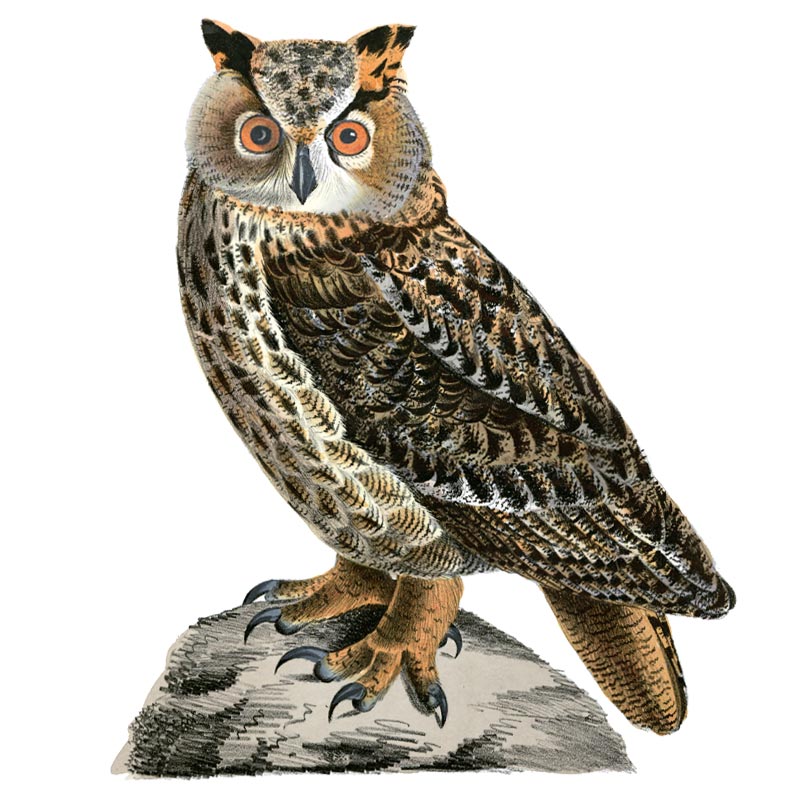 1
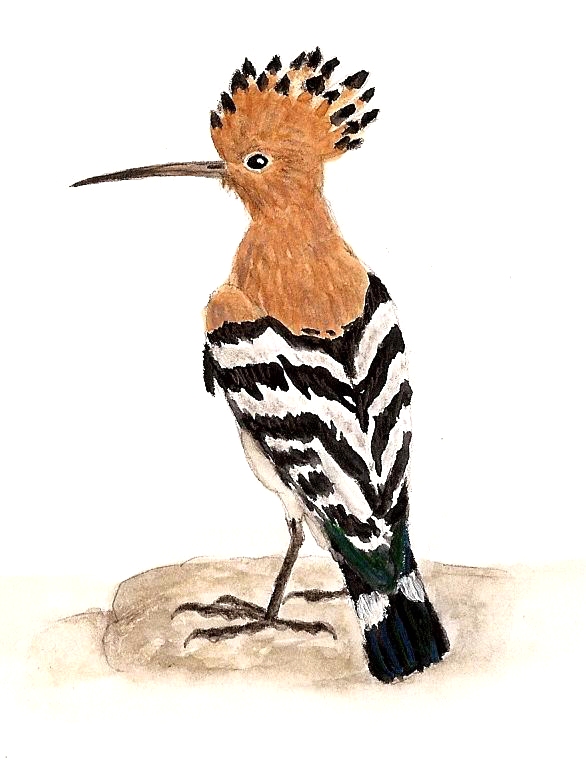 MEDIO NATURAL
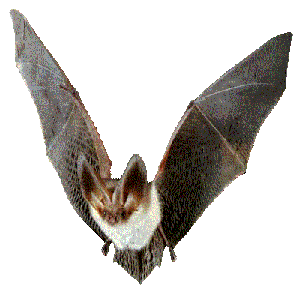 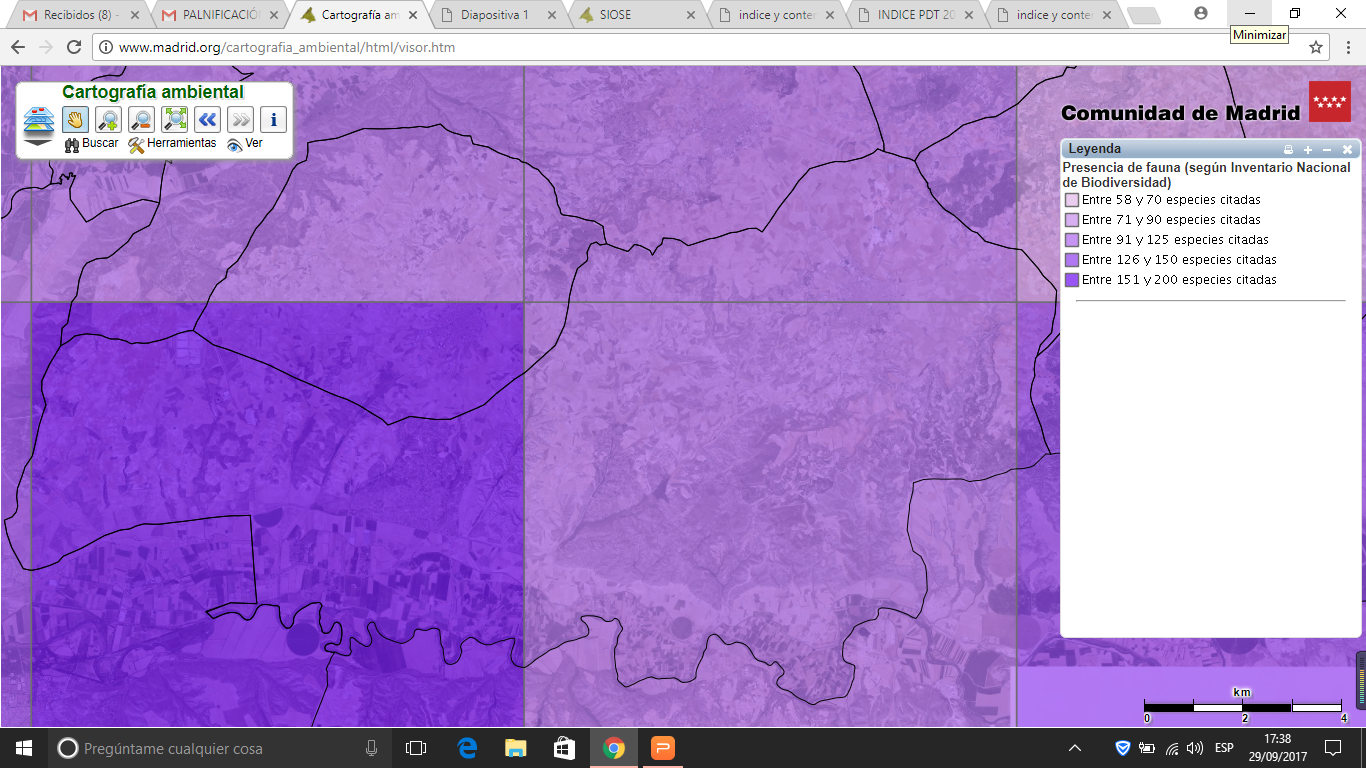 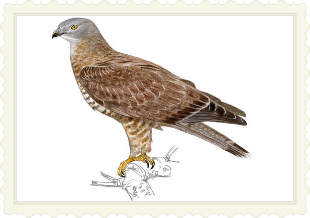 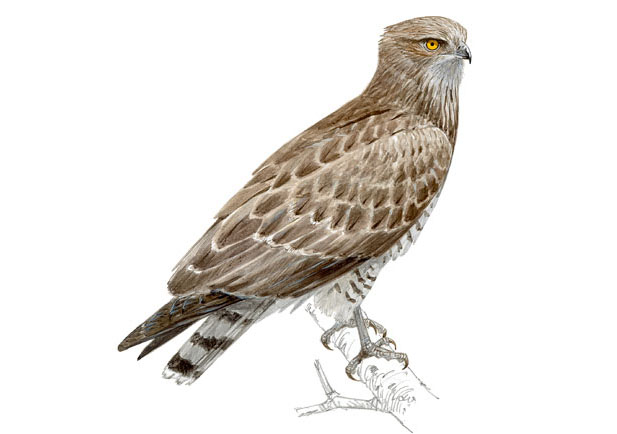 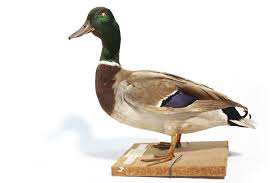 Fauna
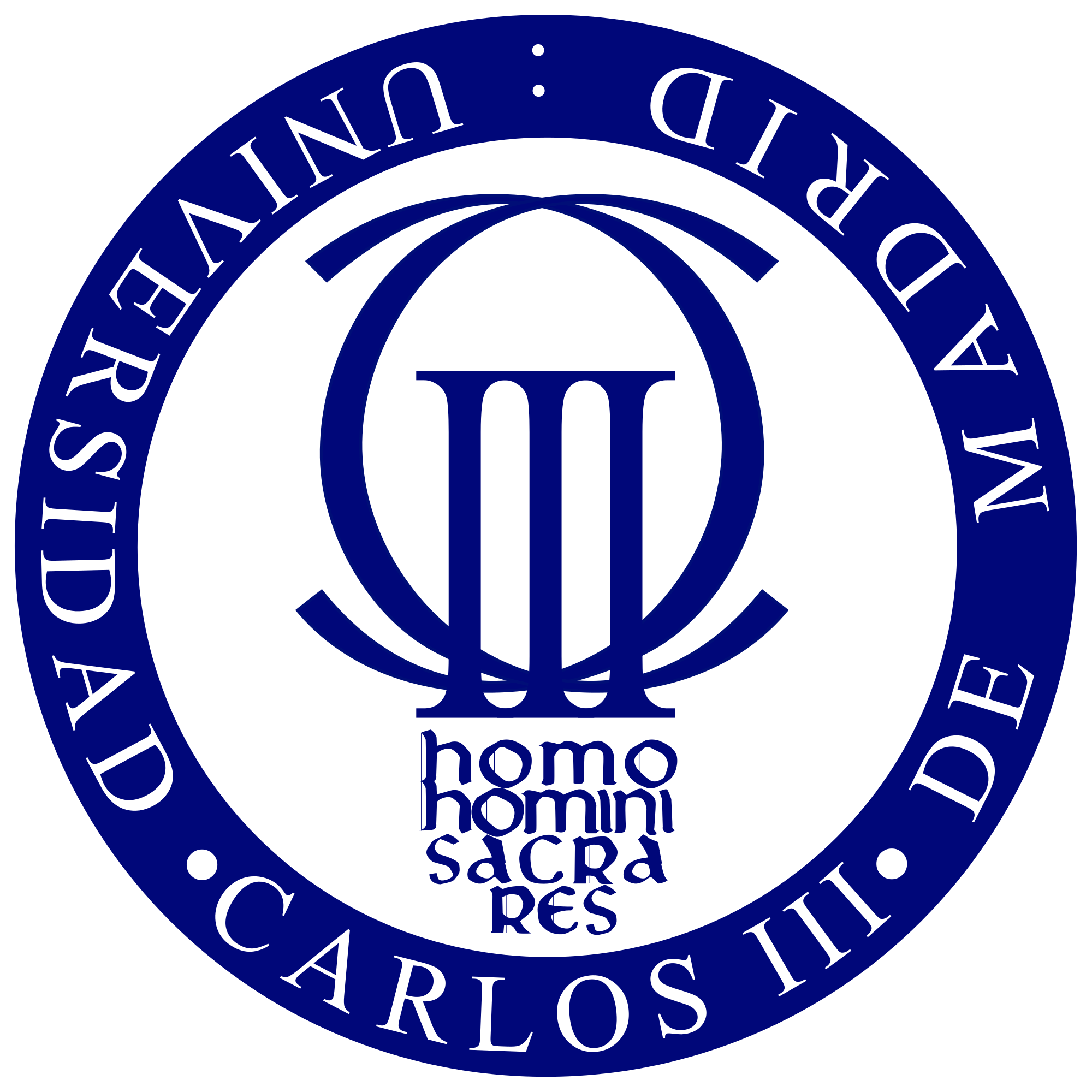 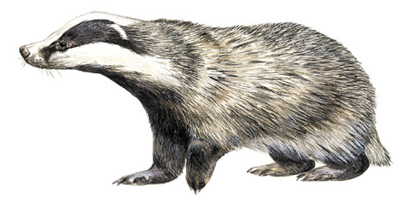 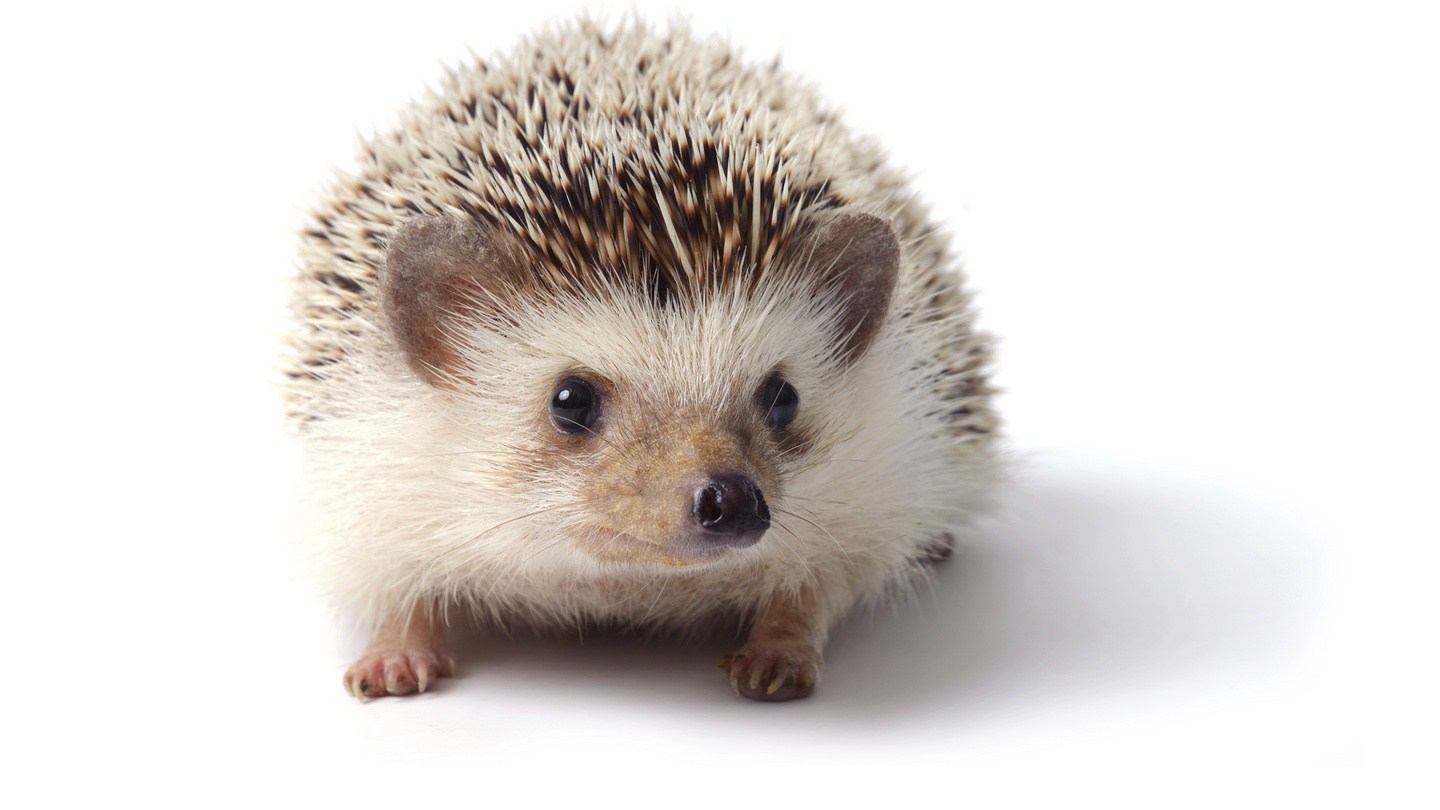 1
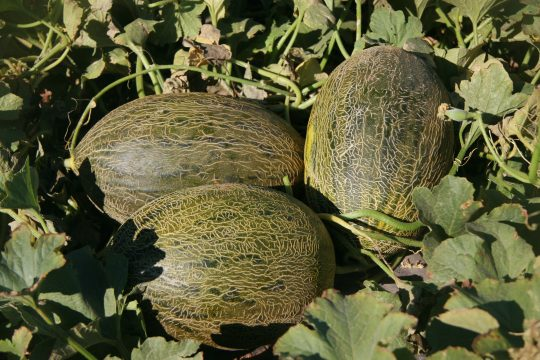 MEDIO NATURAL
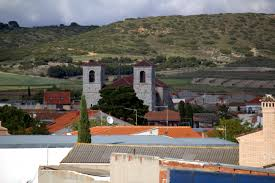 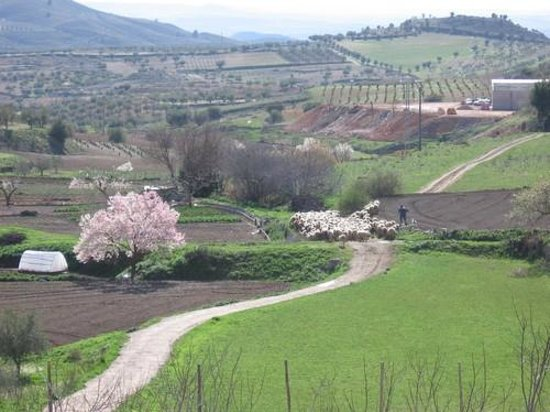 PAISAJE
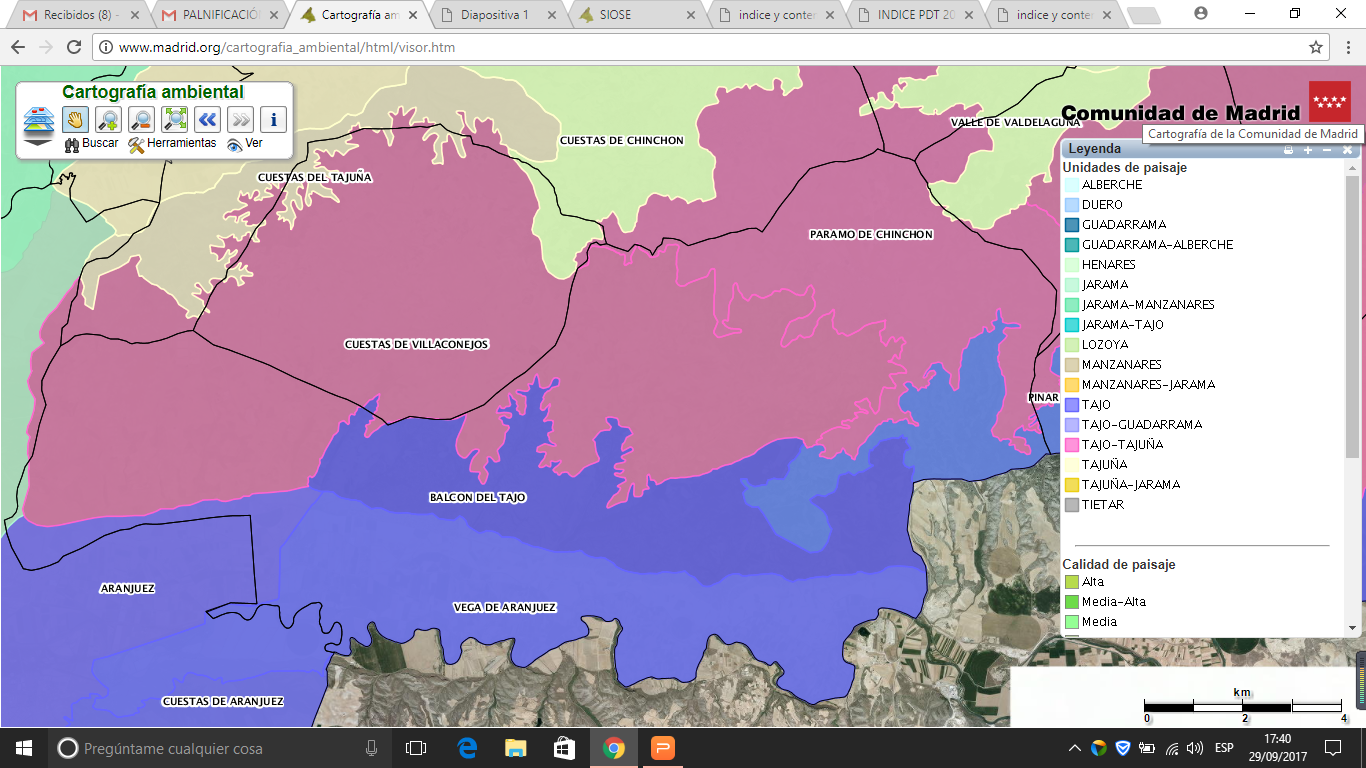 CARACTERÍSTICAS HISTÓRICAS
MARCO TERRITORIAL
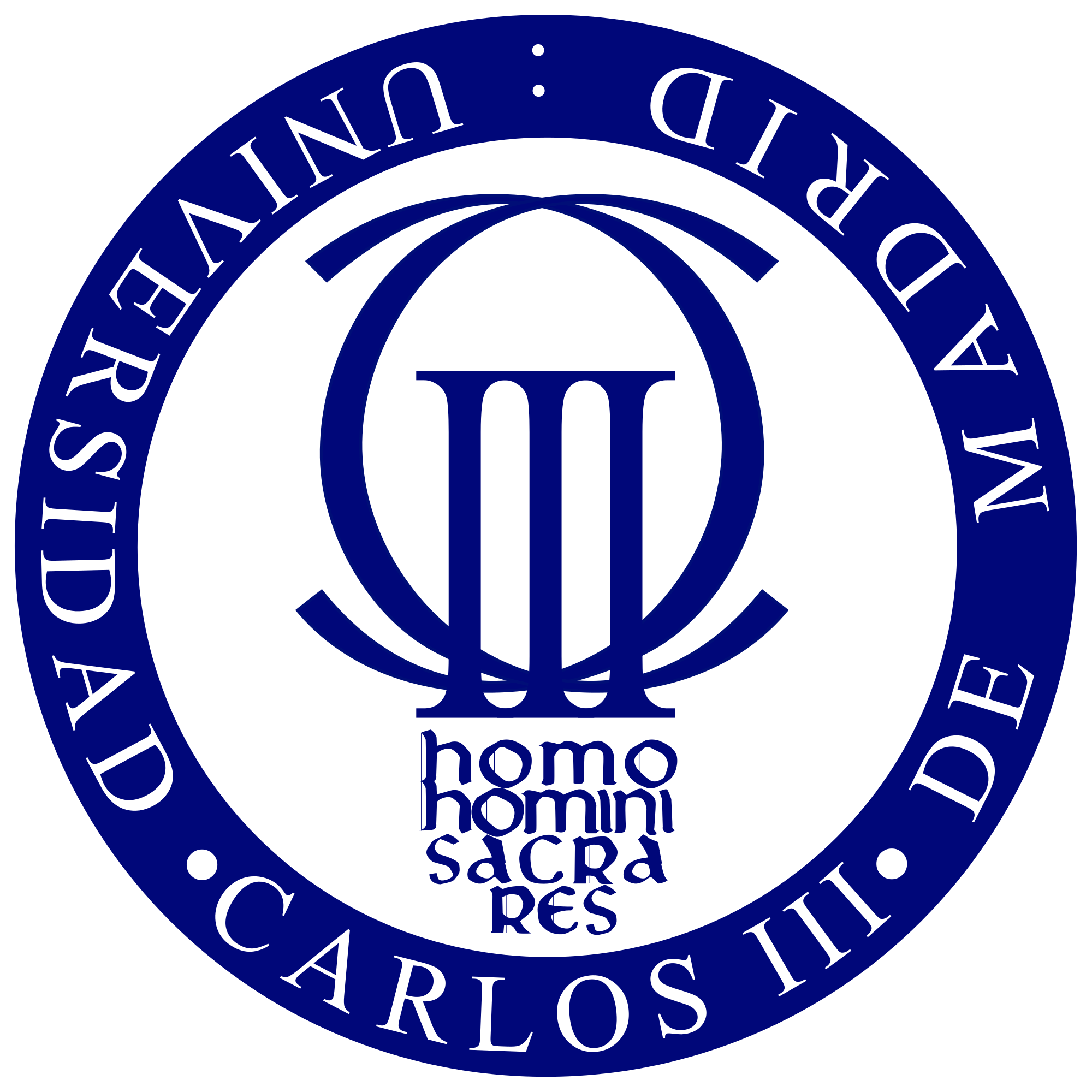 CARACTERÍSTICAS  HISTÓRICAS
2
VILLACONEJOS
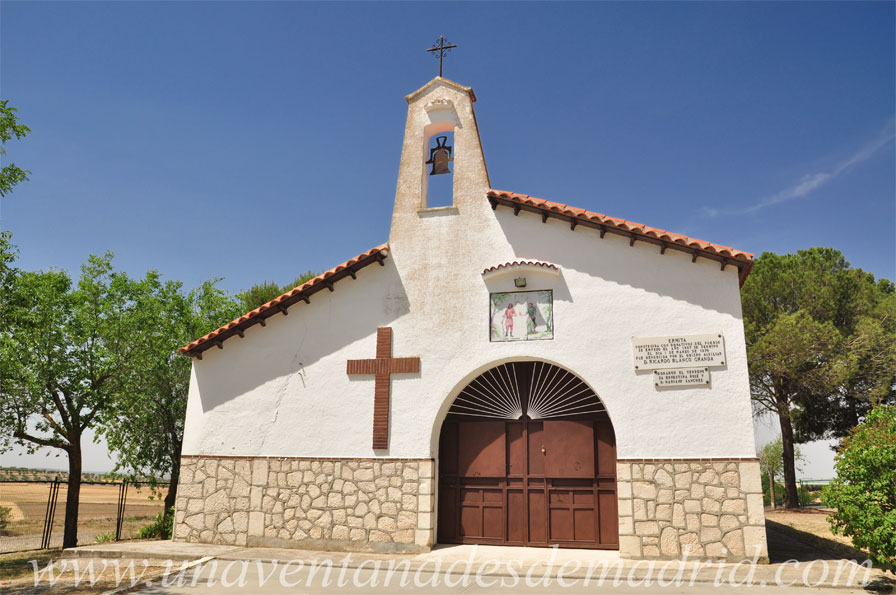 Ubicada al Sur del 
municipio

origen encontramos 
pasada la mitad del siglo XX
fuente https://www.unaventanadesdemadrid.com/comunidad-de-madrid/villaconejos.html
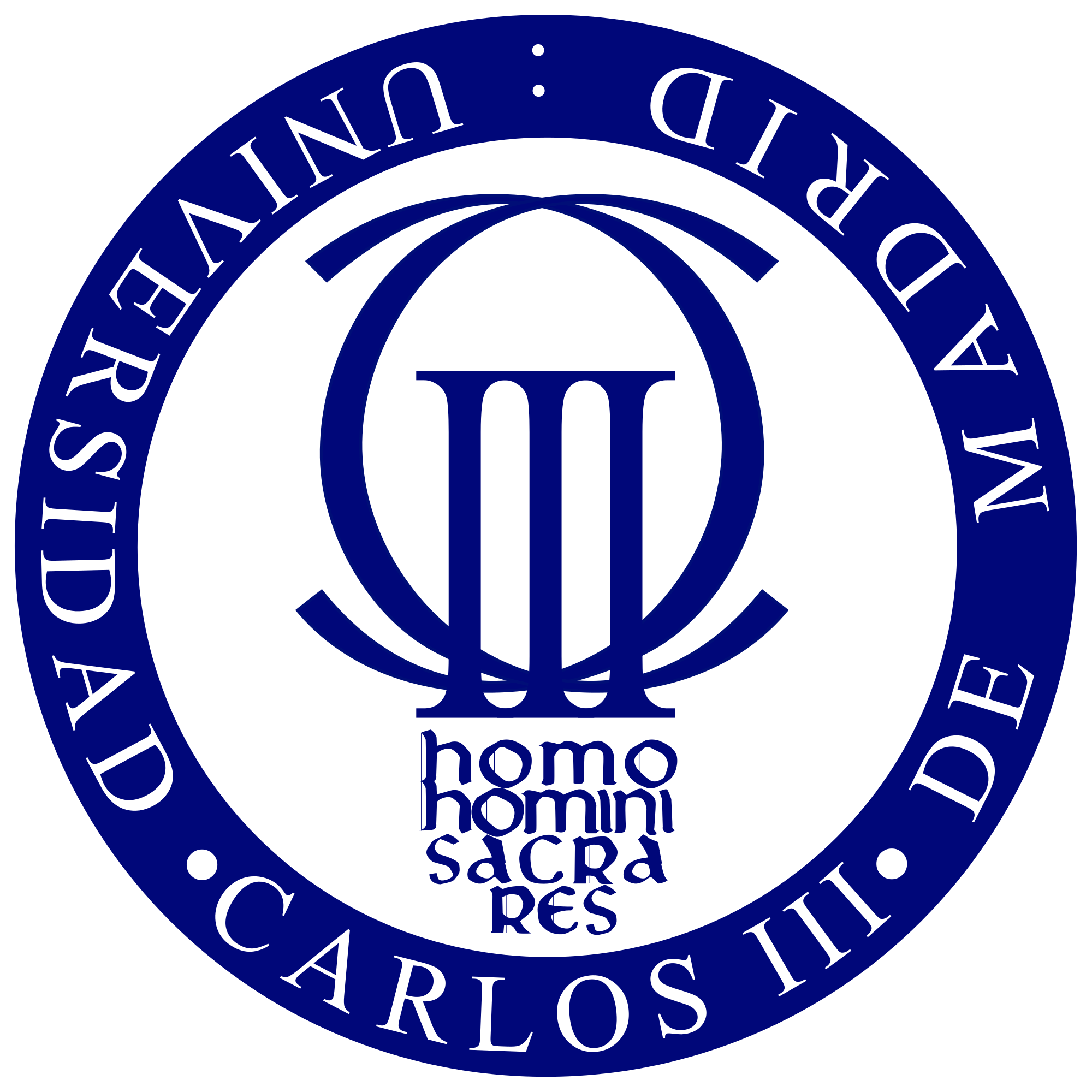 Ermita de San Isidro
VILLACONEJOS
2
CARACTERÍSTICAS HISTÓRICAS
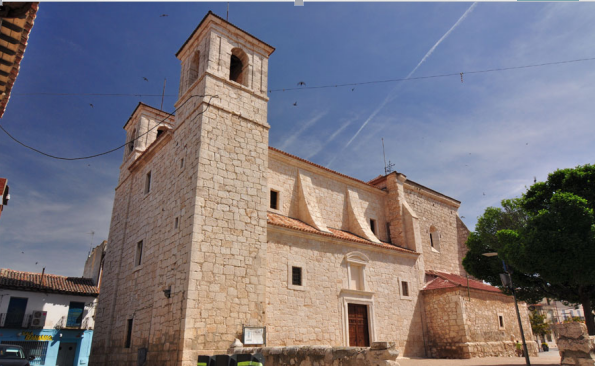 Siglos XVI y XVII.

En 1099, la iglesia 

toledana trató de repoblar 

la zona conocida como la 

“arrinconada de Perales
fuente:https://www.unaventanadesdemadrid.com/comunidad-de-madrid/villaconejos.html
Iglesia de San Nicolás de Bari.
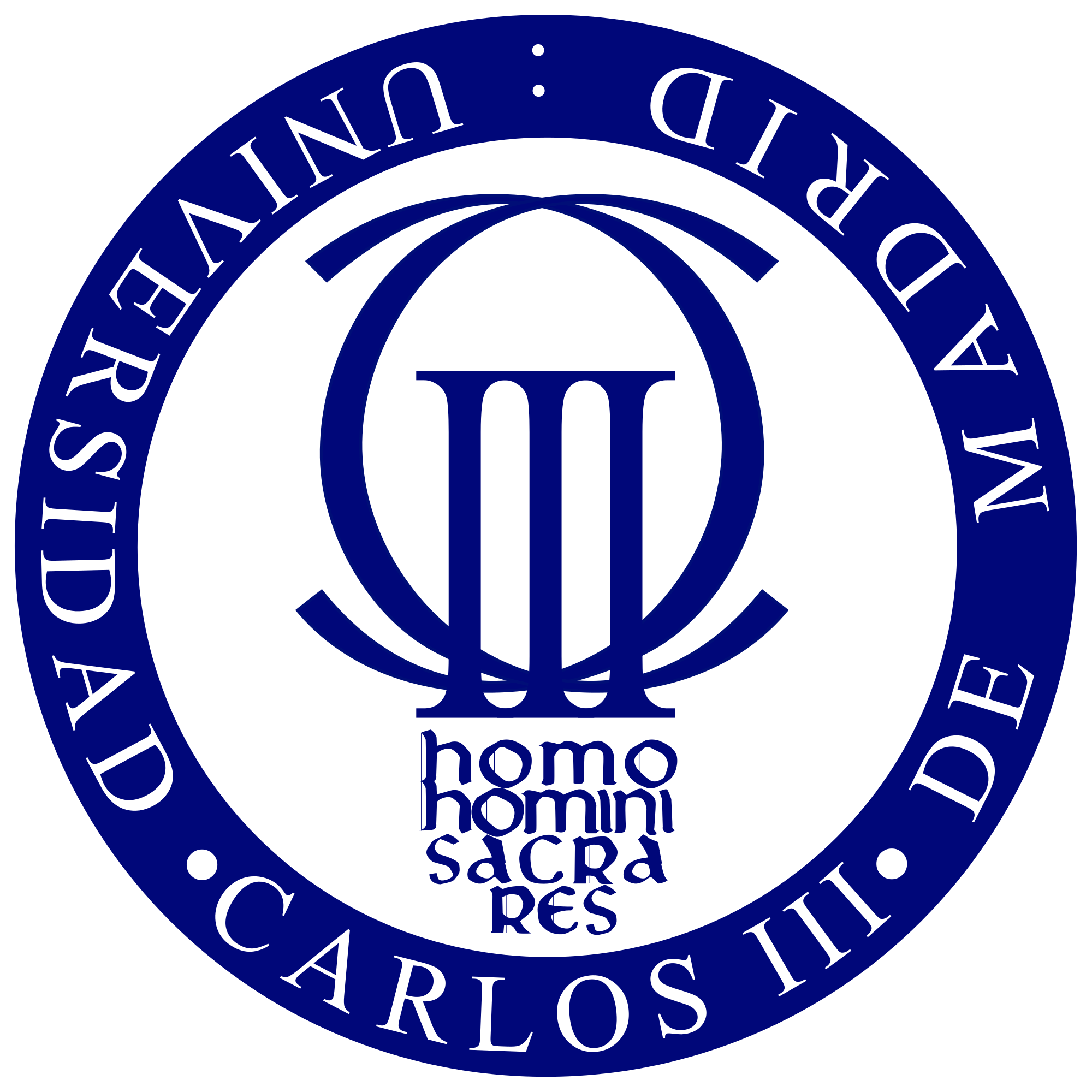 2
CARACTERÍSTICAS HISTÓRICAS
COLMENAR DE OREJA
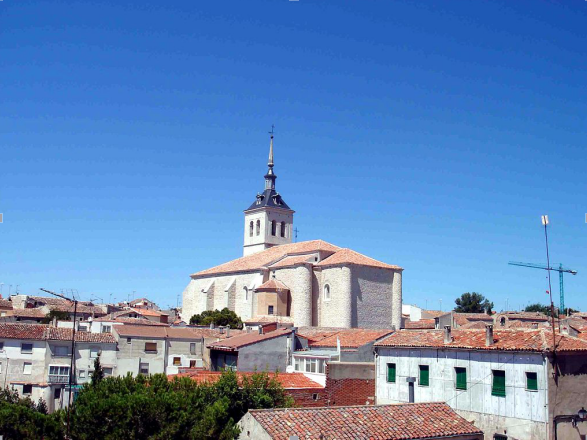 Construida por la Orden de  

Santiago, en el segundo 

tercio del siglo XIII,

fue ampliada durante la 

segunda mitad del siglo XVI.
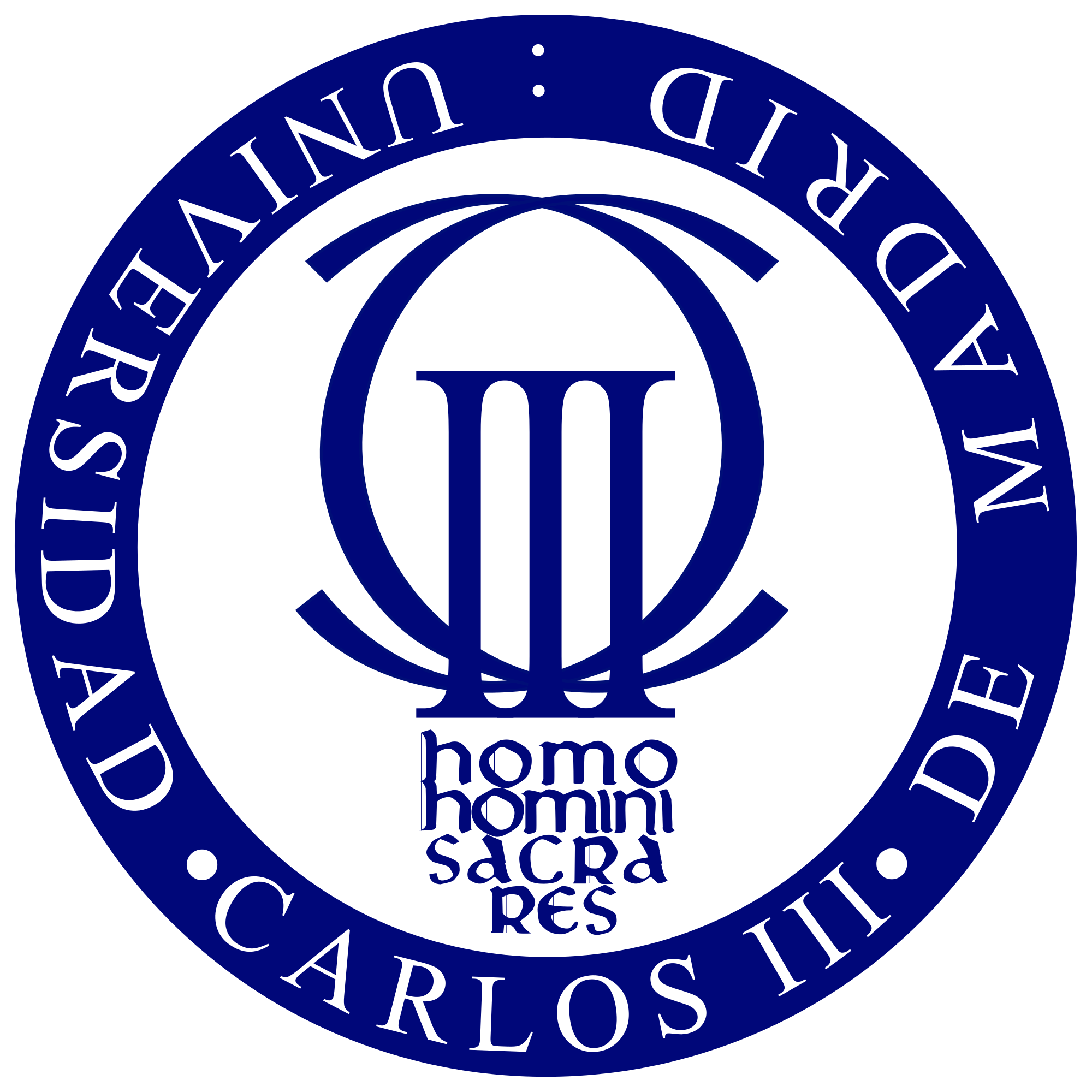 Iglesia parroquial de Santa María la Mayor
3.1 CARACTERÍSTICAS SOCIO-ECONÓMICAS
MARCO TERRITORIAL
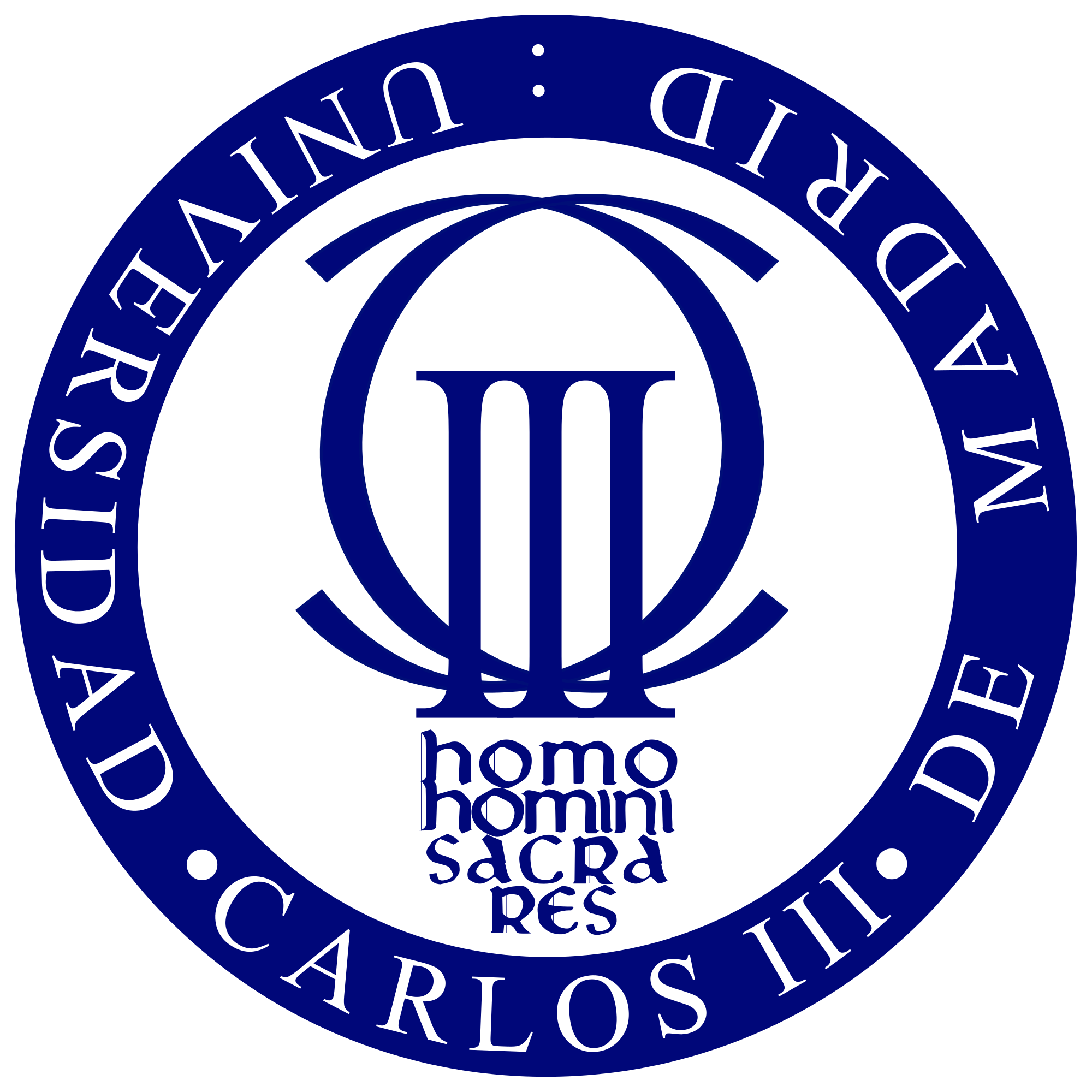 3
EVOLUCIÓN DE LA POBLACIÓN
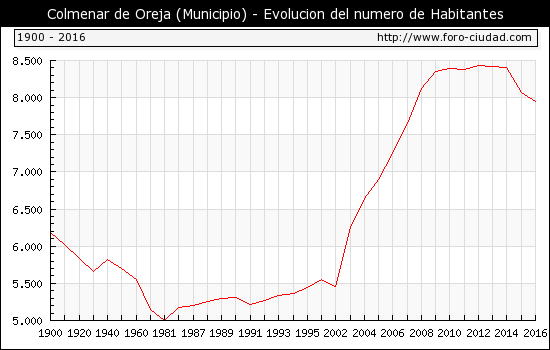 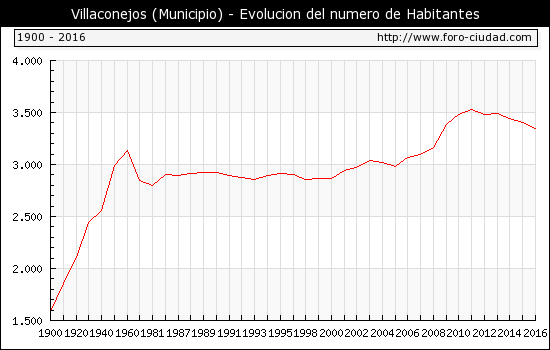 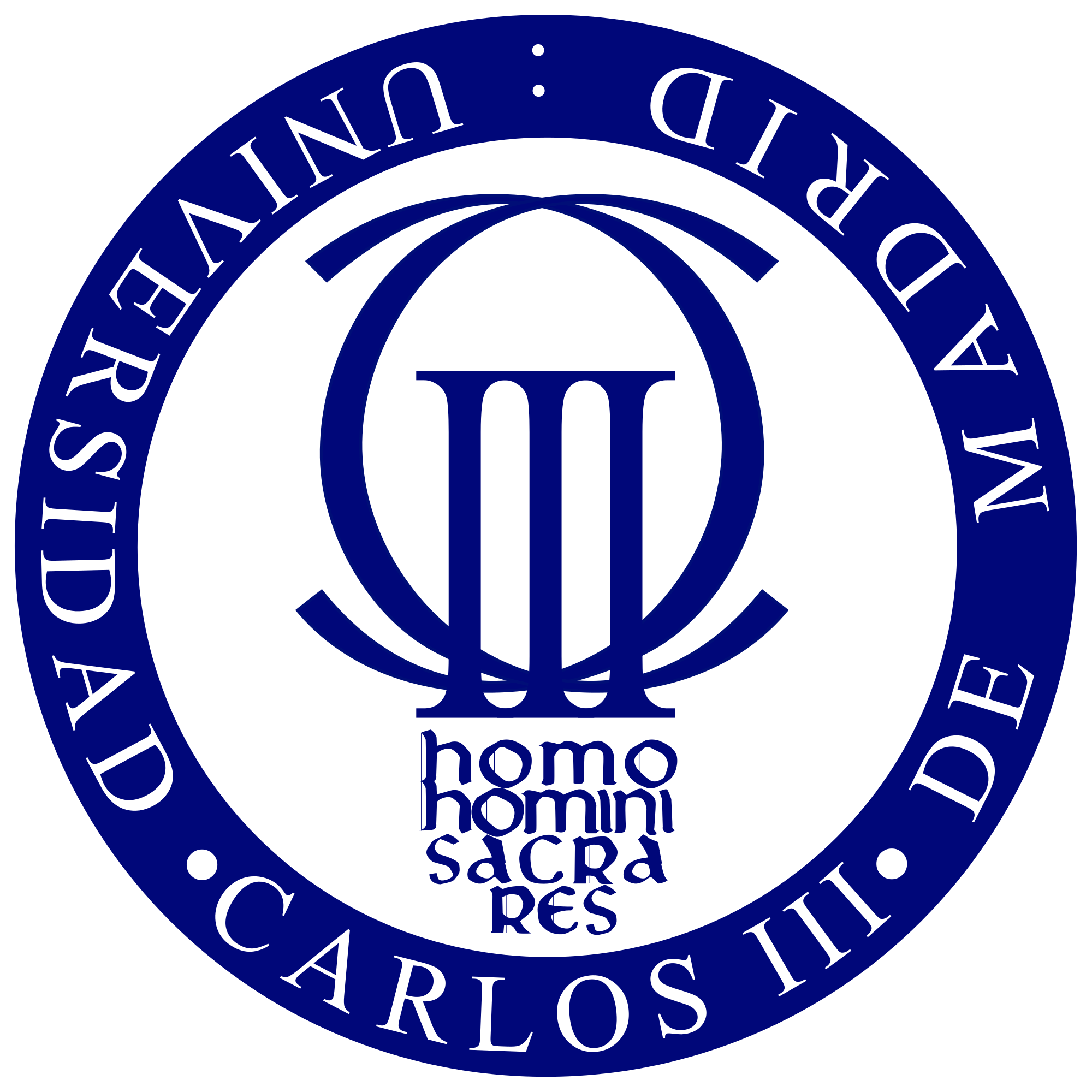 No sirve
3
EVOLUCIÓN DE LA POBLACIÓN (TABLA)
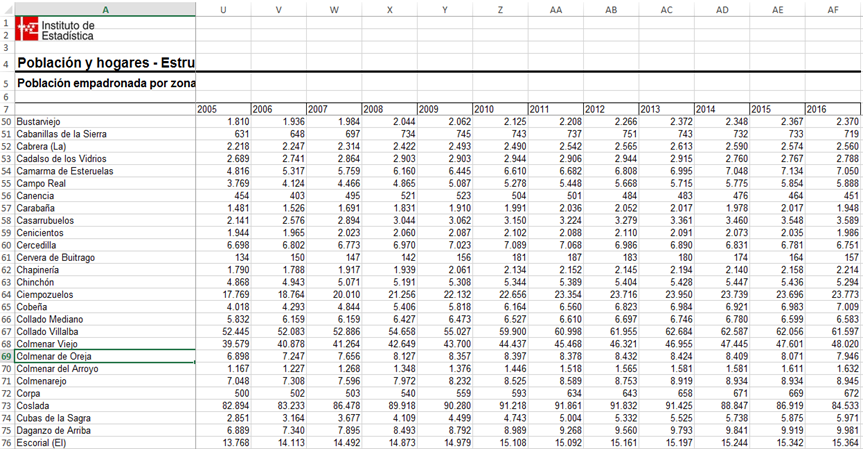 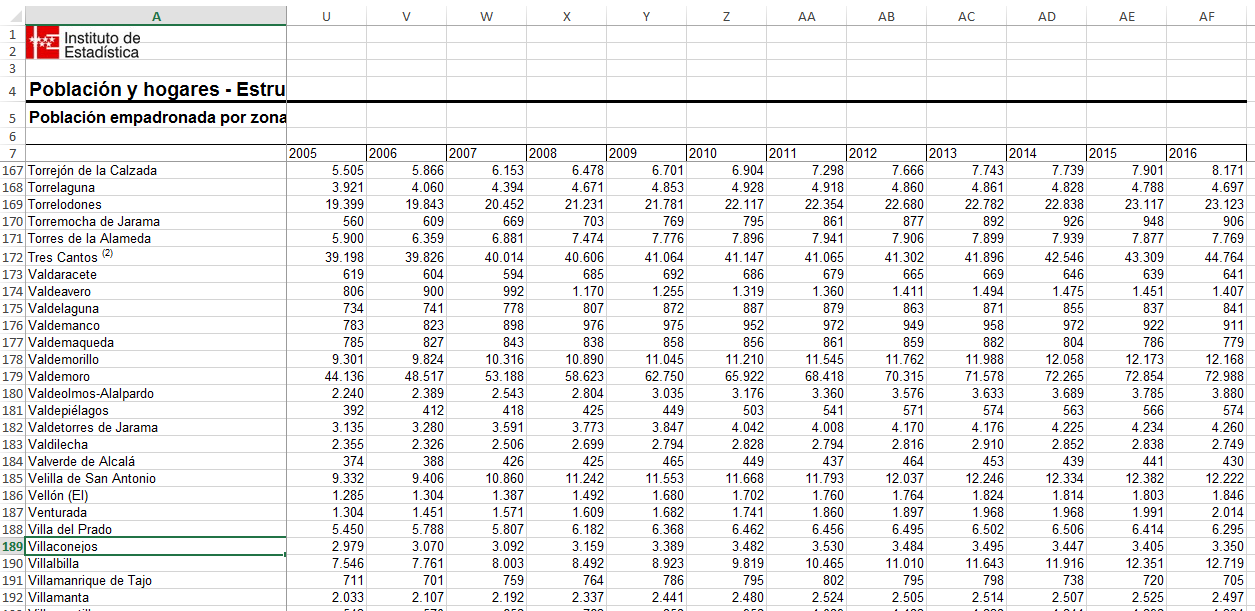 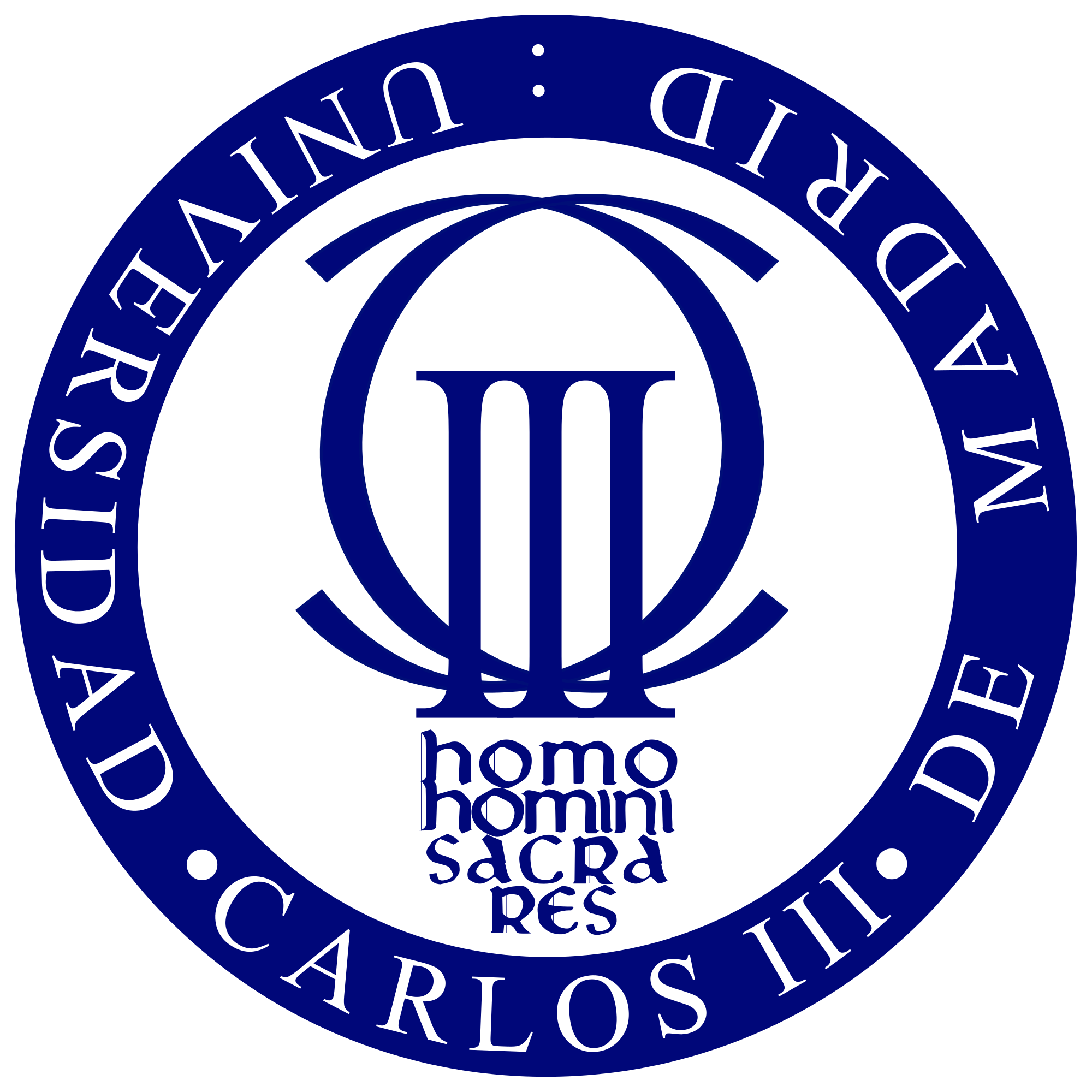 2015-2016???
3
ESTRUCTURA DEMOGRÁFICA
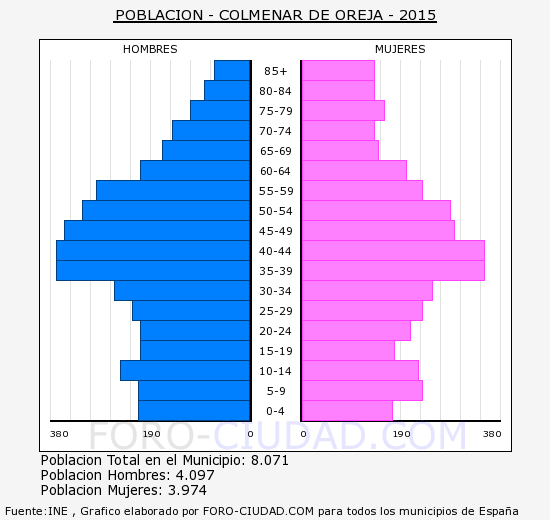 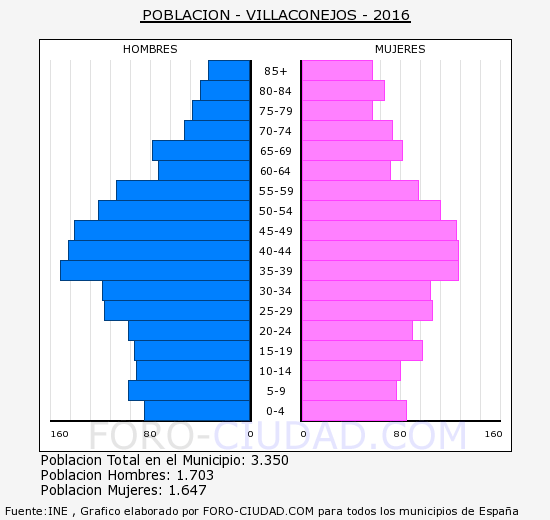 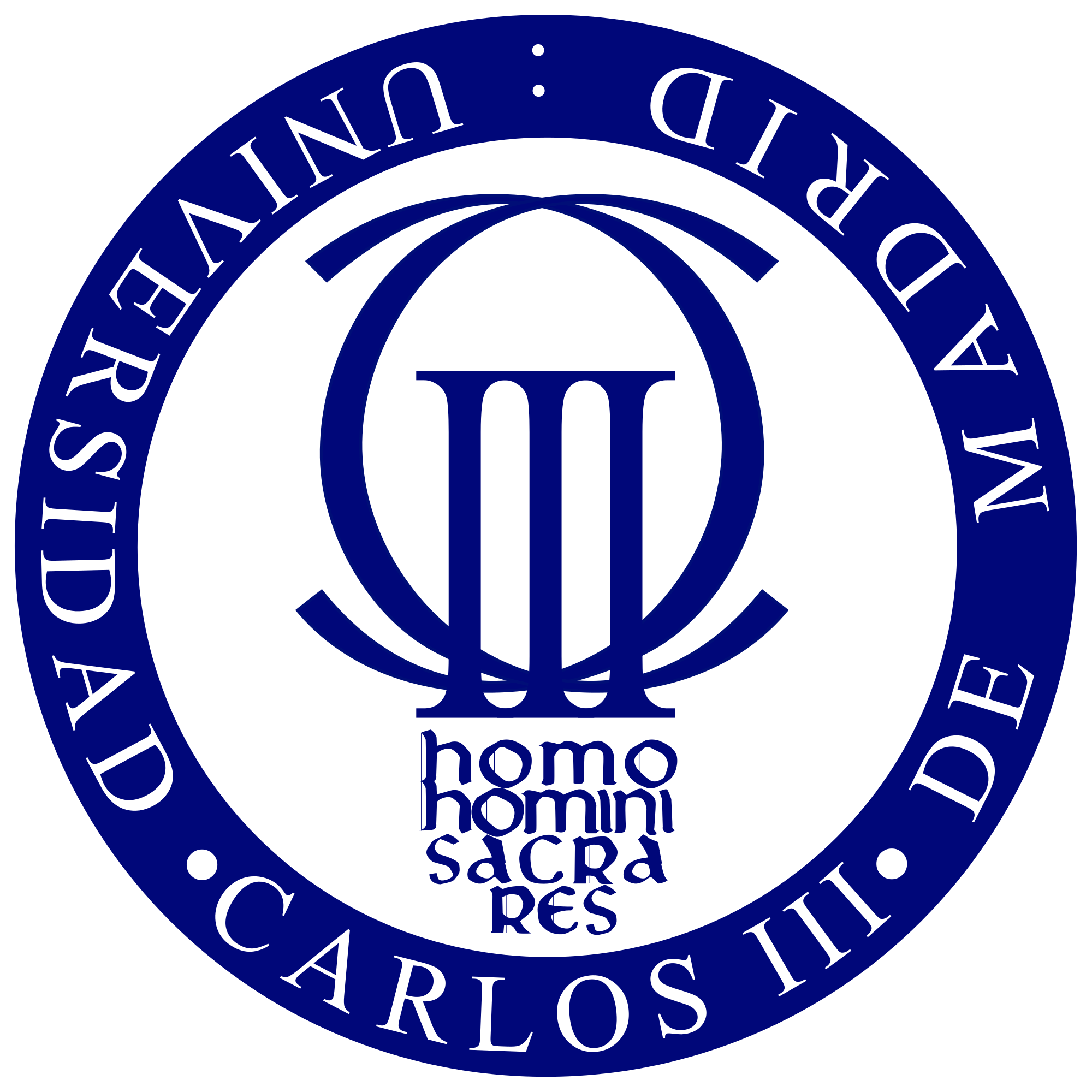 3
TASA DE PARO REGISTRADO
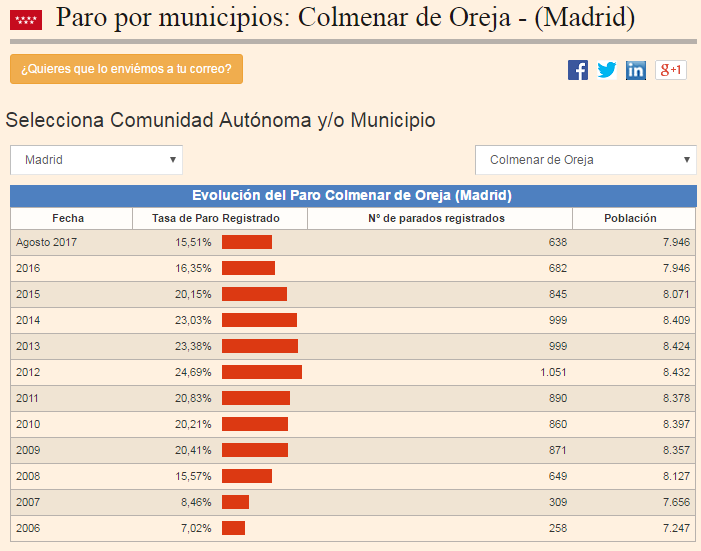 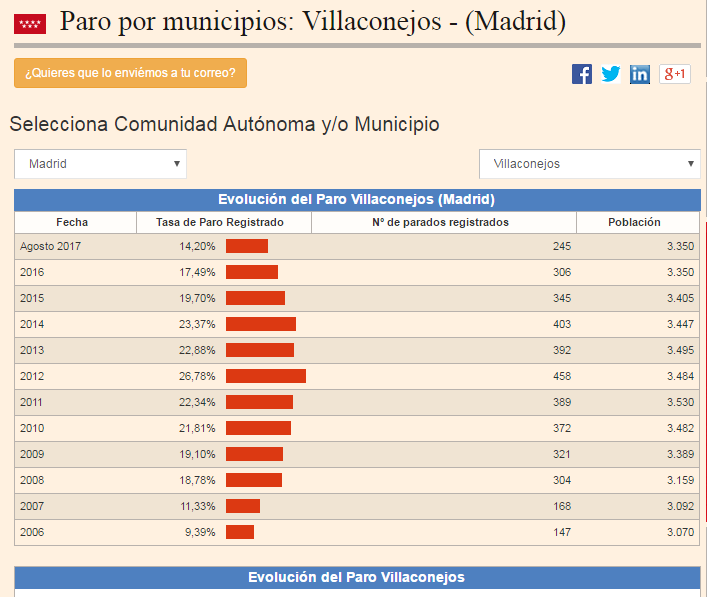 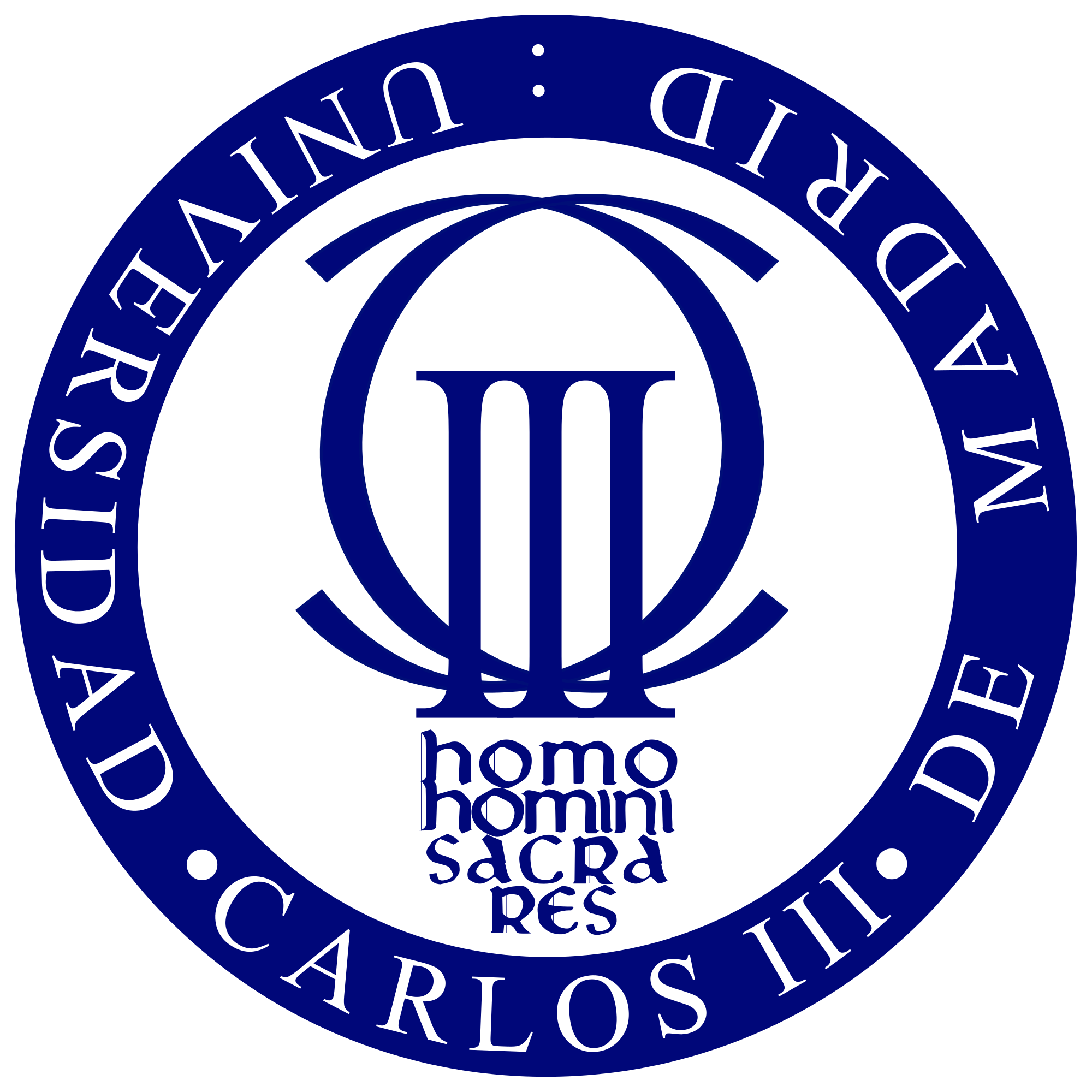 3
ESTRUCTURA ECONÓMICA
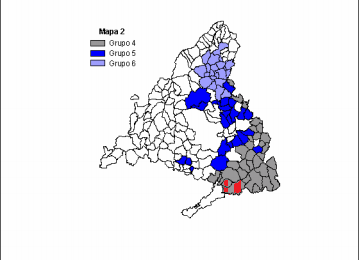 Zona agraria y secundariamente industrial con poca incidencia del sector servicios
Municipios pequeños de baja densidad
Niveles socioeconómicos relativamente bajos, prevaleciendo la escasa formación educativa (27% sin estudios y 32% sólo con estudios primarios)
Rentas limitadas 
Alta presencia de obreros
3.2 ESTRUCTURA ECONÓMICA MUNICIPAL
MACRO TERRITORIAL
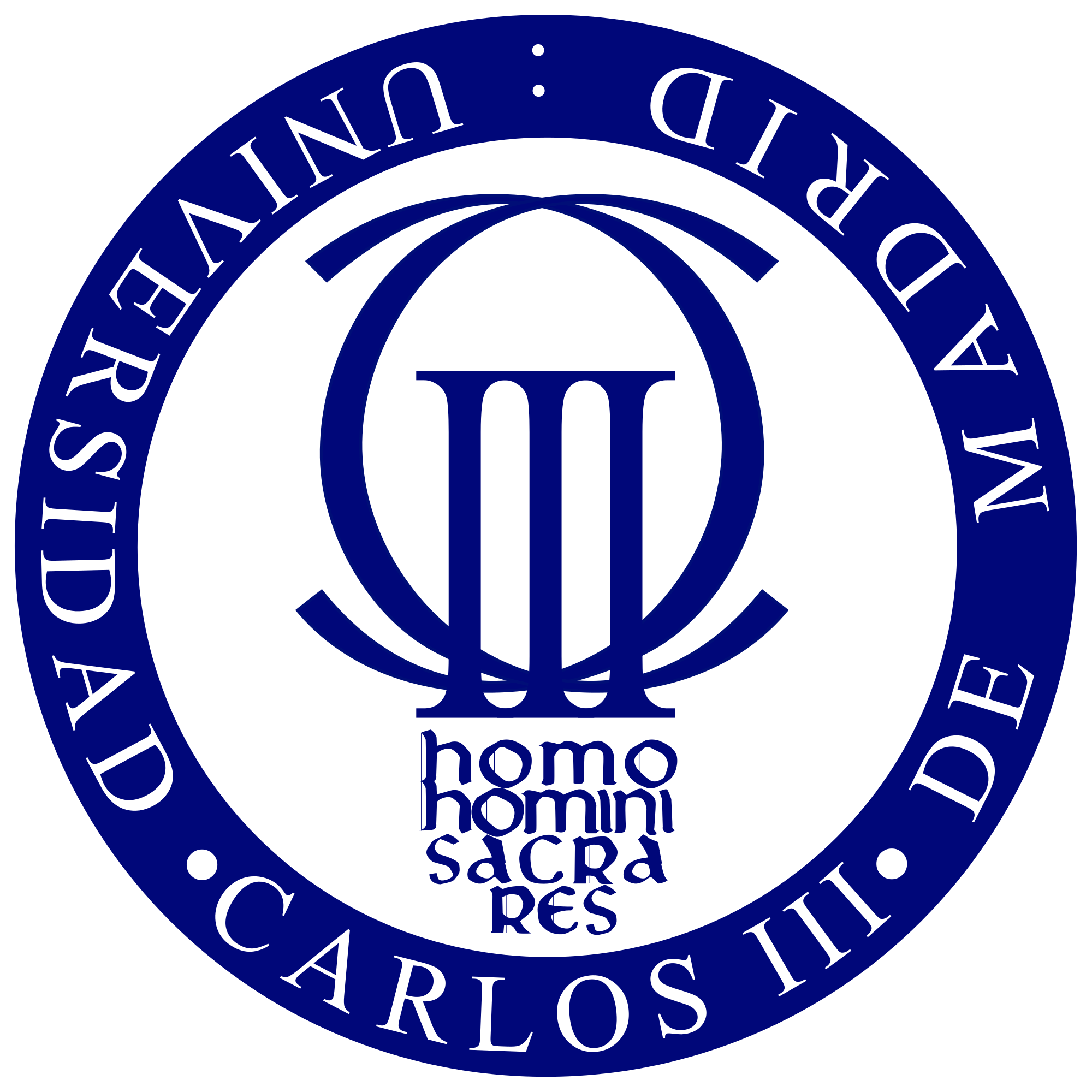 3
ESTRUCTURA ECONÓMICA MUNICIPAL
Tiene una media de 17.000€ en PIB per cápita
  
Actividades industriales 50% 
 
Sector terciario 45%

Sector agrario 5%
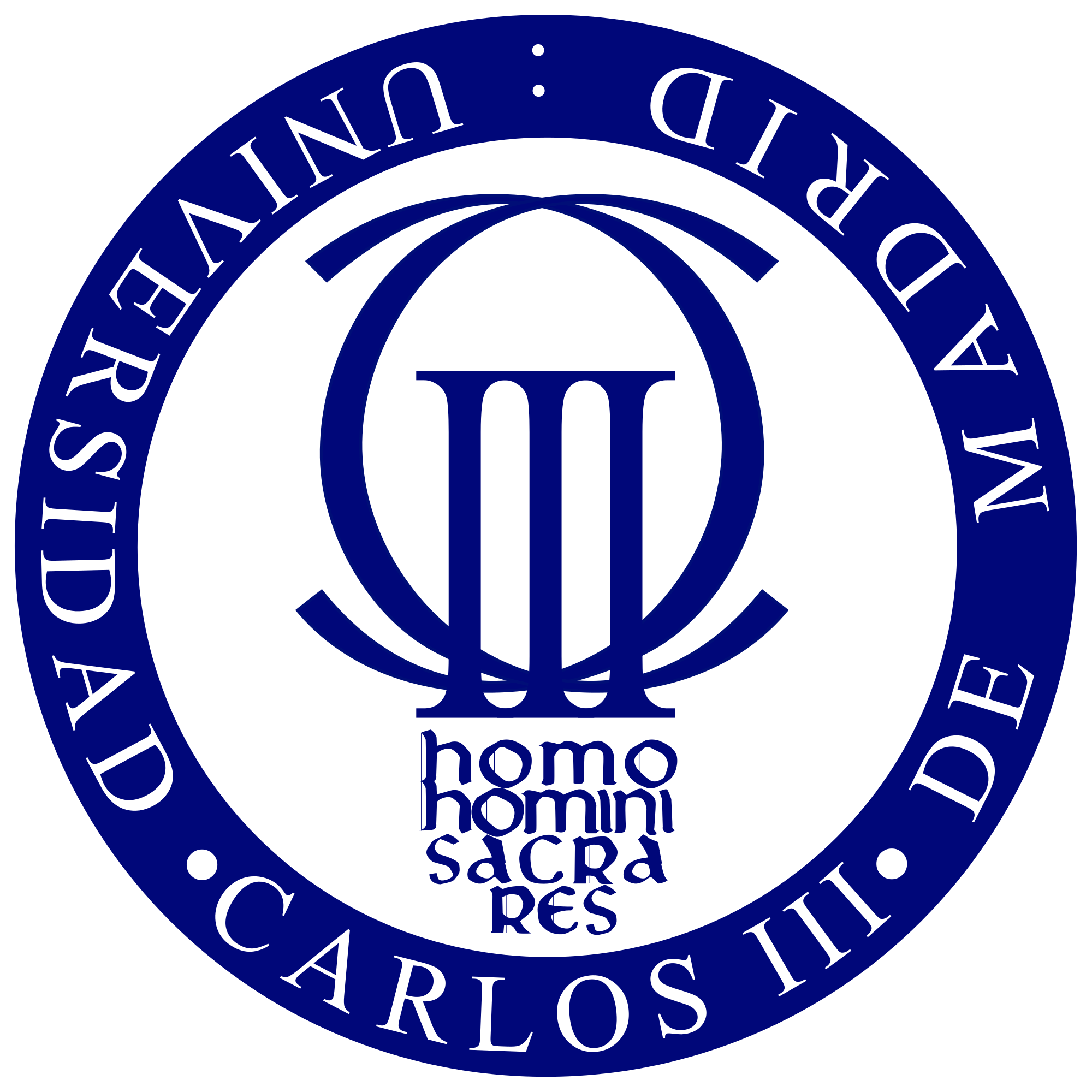 3
ESTRUCTURA ECONÓNICA MUNICIPAL
Olivos, vides y cereales

Principal es la agricultura
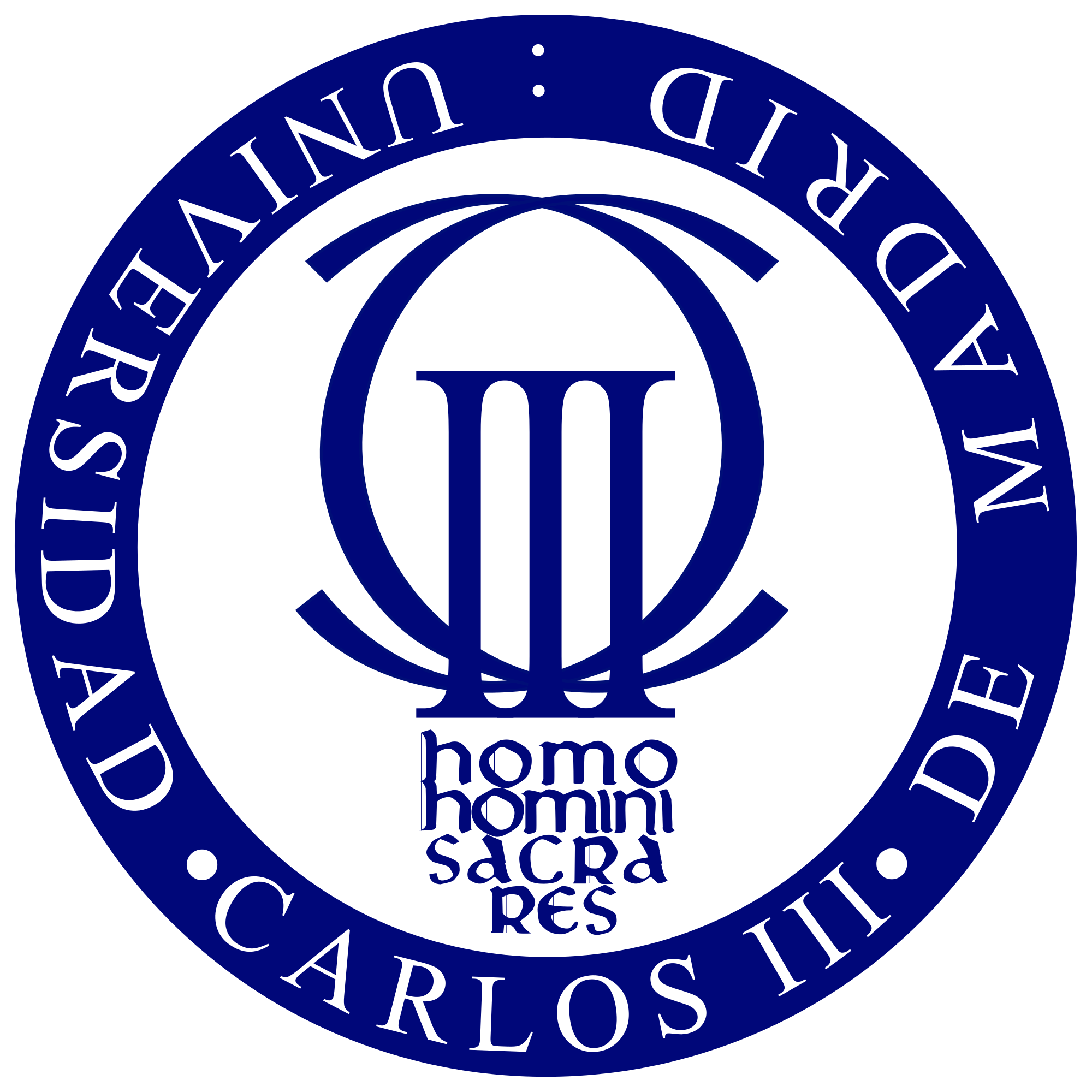 MODELO
Aprovechar los recursos naturales y los atractivos turísticos que se encuentran en Colmenar de Oreja y Villaconejos en fines de desarrollar un turismo rural sostenible y, de esta manera, incrementar la economía de ambos municipios.
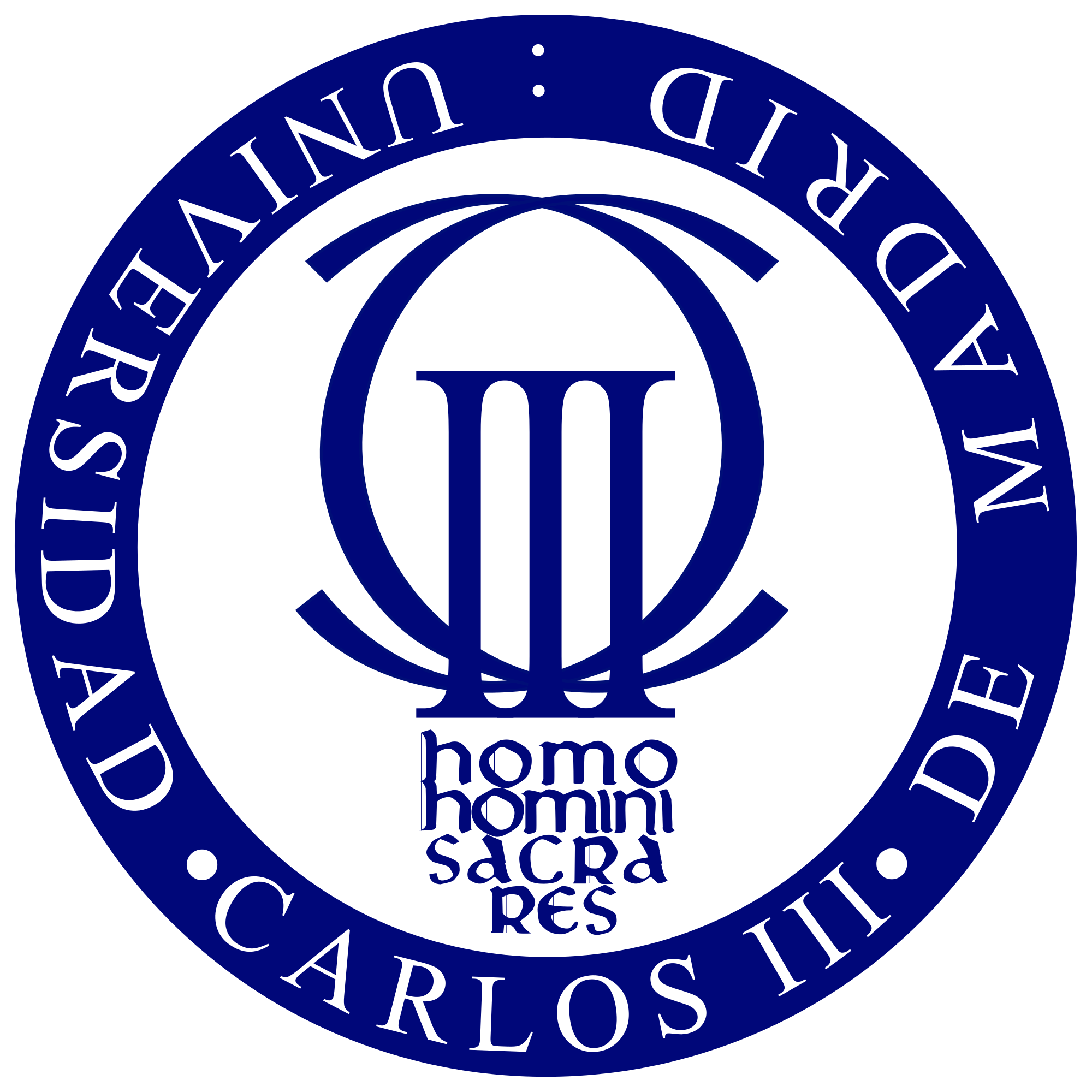 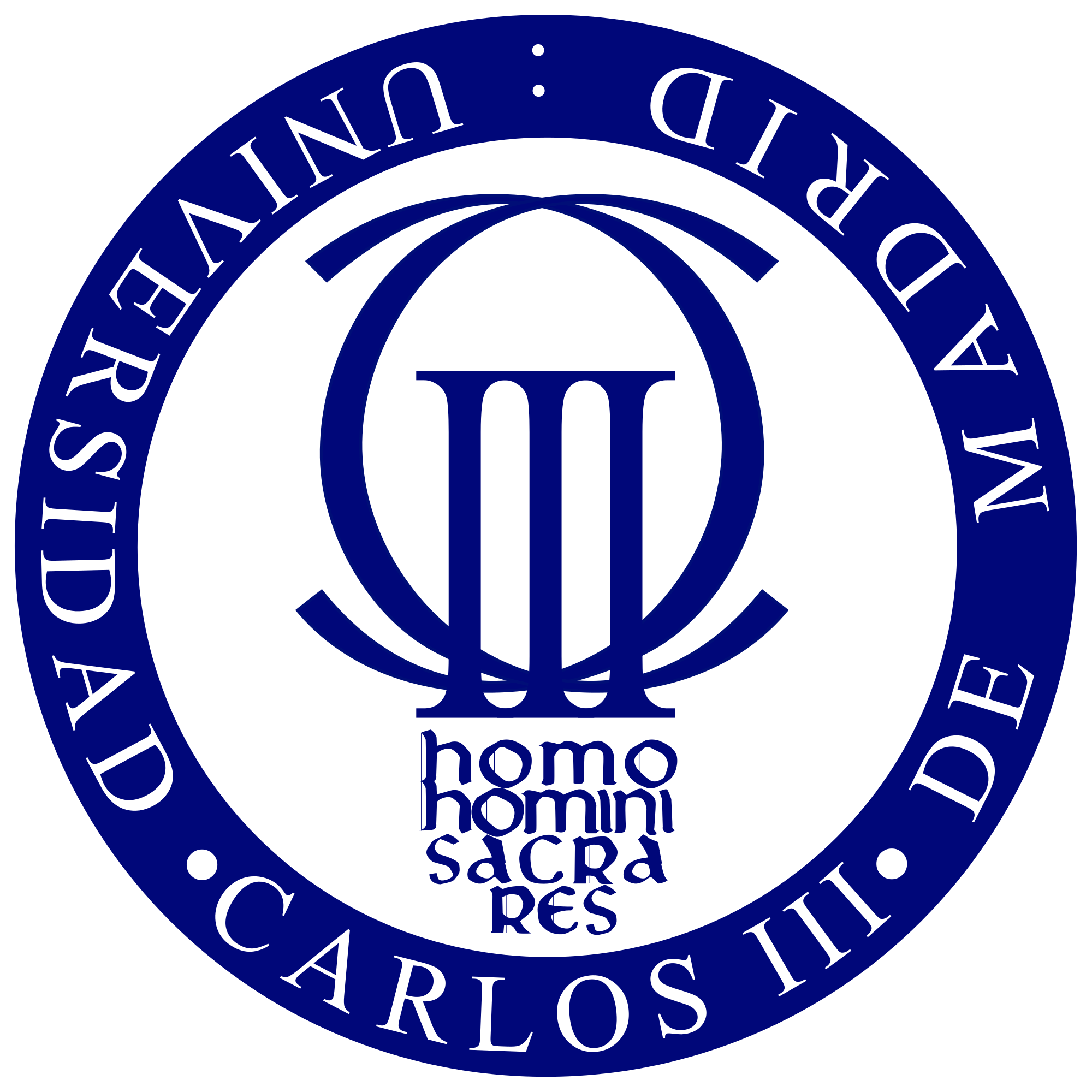 OBJETIVOS
Aumentar el número de llegadas de turistas
Mejora del medio urbano y natural del municipio
Establecer los atractivos turísticos a través del establecimiento de infraestructura y personales trabajados.
Establecer el plan de desarrollo legal aceptando a los recursos del entorno.
Diversificar las ofertas turísticas.
单击此处添加您的文字内容，所有模板均可自由编辑替换和移动。
Reducir la estacionalidad y equilibrar la distribución 
geográfica.
Descubrir los atractivos turísticos
Turismo rural sostenible
Incrementar el peso de turismo nacional.
Fomentar el turismo cultural
Desarrollo del turismo sostenible.
BIBLIOGRAFÍAS
FERRER GONZÁLEZ, J.M., GIL, A. y ALONSO, P., 1992. 200 km. Alrededor De Madrid: Salidas Por La N-V. Madrid: La Librería ISBN. 9788487290411; 8487290418. 

GARCÍA, R., 1999. Aranjuez y La Vega Del Tajo. Consejería de Educación y Cultura ed., Madrid: Consejería de Educación y Cultura. ISBN 8445115847; 9788445115848. 

RODRÍGUEZ ARIZA, M., 2007. Pueblos y Comarcas De La Comunidad De Madrid: Geografía, Historia y Arte. Madrid: La Librería. ISBN 9788496470644; 8496470644.
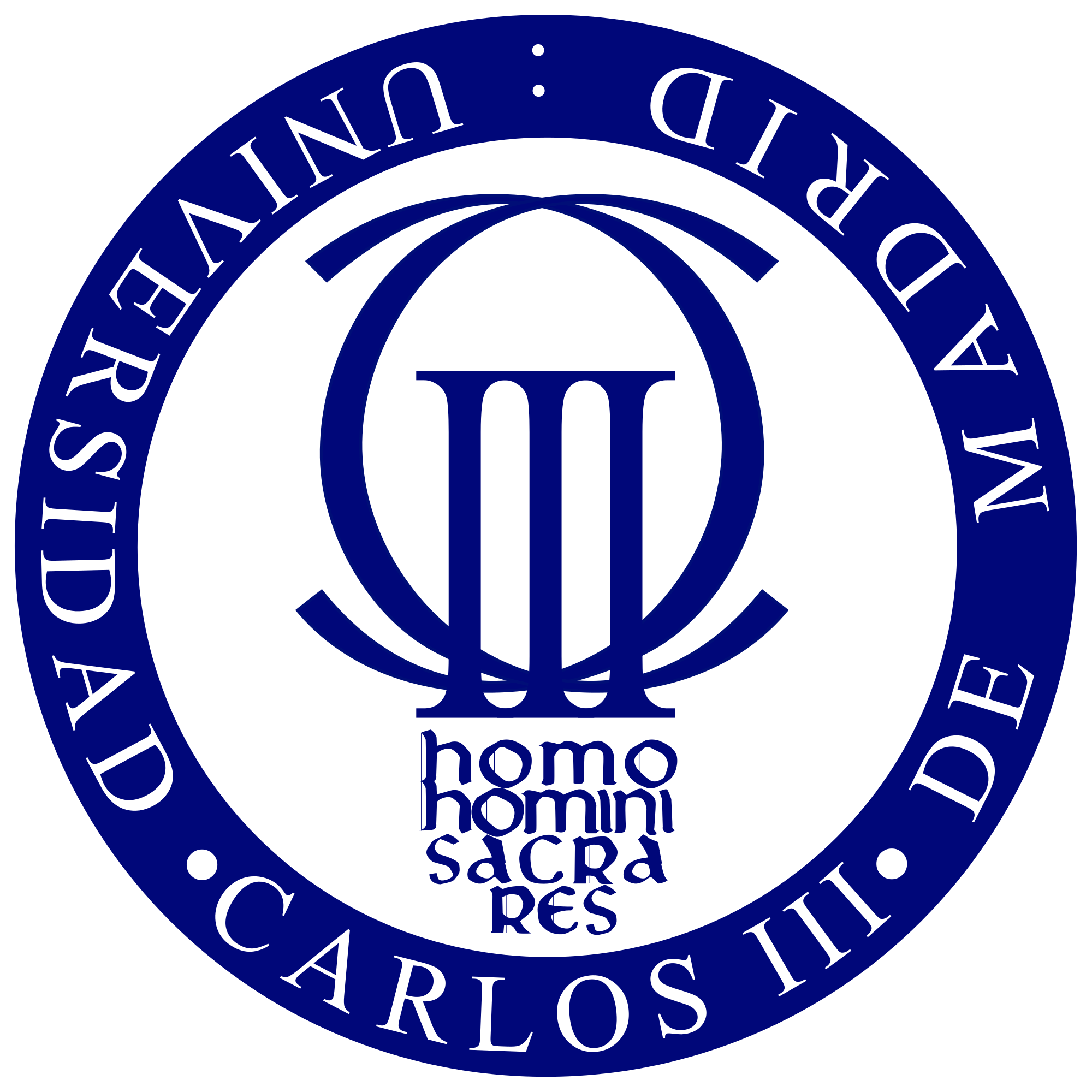 FUENTES DE DATOS
Spain Viajes, Villaconejos: http://www.spainviajes.com/que-ver-en-madrid/villaconejos (consultado 02/10/2017)

Colmenar de Oreja (diapositivas): https://es.slideshare.net/fueradeclase-vdp/colmenar-de-oreja-c (publicado 17/02/2012, consultado 02/10/2017)

Natura Spain.com, Colmenar de Oreja: http://www.naturaspain.com/naturaleza-flora-y-fauna-en-el-municipio-de-colmenar-de-oreja.html (consultado 02/10/2017)

Climate-Data.org, Clima Villaconejos https://es.climate-data.org/location/185406/ (consultado 02/10/2017)

Espacios Protegidos Red Natura 2000, Comunidad de Madrid, “ Vegas, Cuestas y Páramos del Sureste de Madrid”: 
http://www.madrid.org/cs/Satellite?c=CM_InfPractica_FA&cid=1109168009798&idConsejeria=1109266187260&idListConsj=1109265444710&language=es&pagename=ComunidadMadrid%2FEstructura&pv=1354593030052 (consultado 02/10/2017)

Colmenar de Oreja y Villaconejos, “Entorno Natural”, Comunidad de Madrid: http://turismomadrid.es/es/descubre/colmenar-de-oreja/de-inter%C3%A9s/5037-entorno-natural.html (consultado 02/10/2017)

Trabajo Colmenar de Oreja, Geografía Rural: http://lorenahernanz.blogspot.com.es/2009/05/trabajo-colmenar-de-oreja.html (publicado 21/05/2009, consultado 02/10/2017)

Turismo en espacios rurales y naturales, Atlas Nacional: http://www.uam.es/gruposinv/urbytur/documentos/ATLAS_NACIONAL_Turismo_rural.pdf
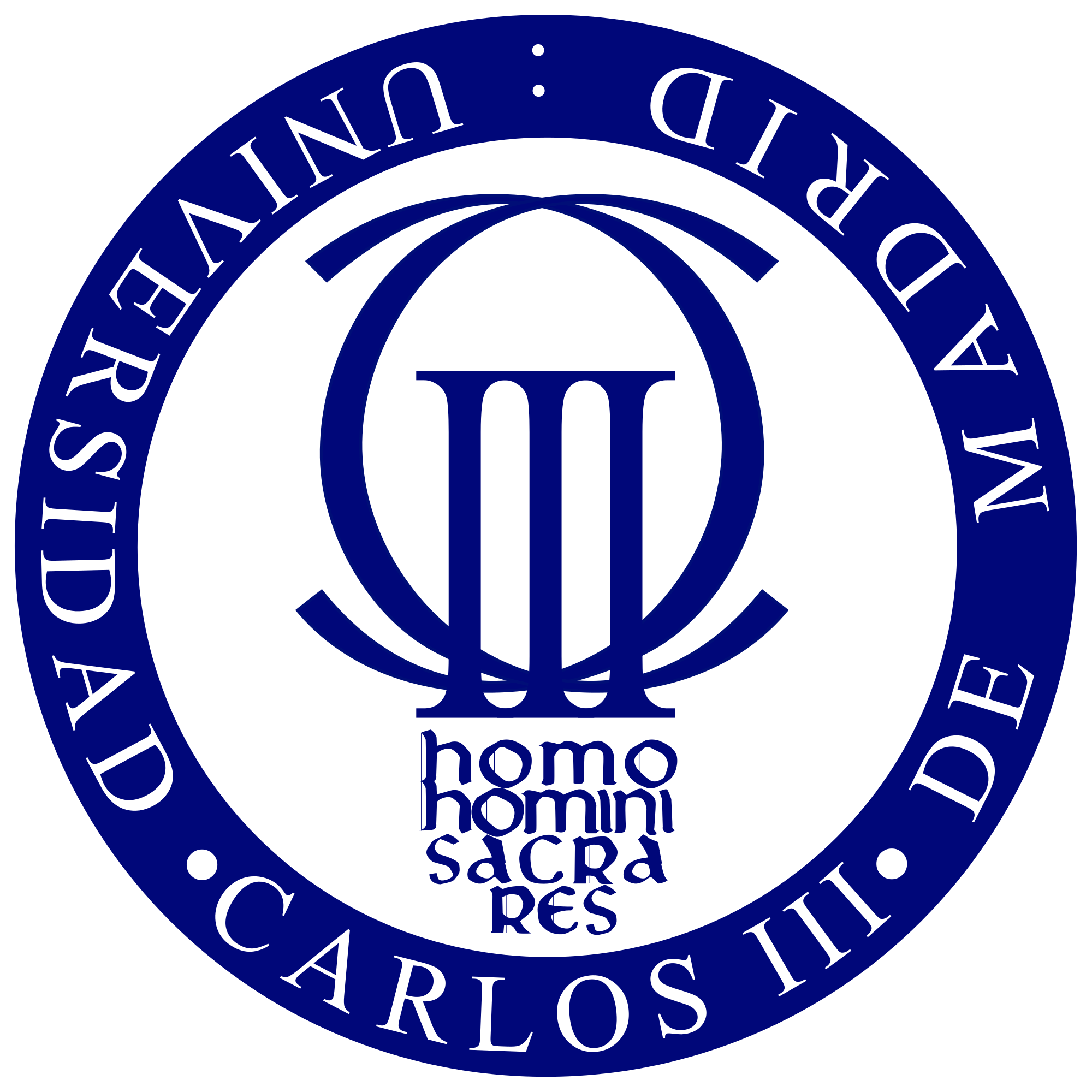 FUENTES DE DATOS
Población empadronada por zonas estadísticas y por municipios: http://www.madrid.org/iestadis/fijas/estructu/general/anuario/ianucap02.htm (consultado 02/10/17)
 
Evolución de número de habitantes (gráfico de línea): http://www.foro-ciudad.com/madrid/villaconejos/mensaje-11461356.html
http://www.foro-ciudad.com/madrid/colmenar-de-oreja/mensaje-11461235.html (consultado 30/9/17)
 
Pirámide, evolución y tabla de Villaconejos: http://www.madrid.org/cs/Satellite?c=CM_InfPractica_FA&cid=1354221880916&idConsejeria=1109266187260&idListConsj=1109266100973&language=es&pagename=ComunidadMadrid%2FEstructura&pid=1109265444699&pv=1354264881261&sm=1109265843983 (consultado 30/9/17)
 
Evolución de paro Villaconejos: https://www.datosmacro.com/paro/espana/municipios/madrid/madrid/villaconejos
Evolución de paro Colmenar de oreja: https://www.datosmacro.com/paro/espana/municipios/madrid/madrid/colmenar-de-oreja (consultado 01/10/17)

Perfil socioeconómico de los municipios: http://www.madrid.org/iestadis/fijas/informes/descarga/perfils90.pdf (consultado 02/10/17)

Para los datos en general: http://lorenahernanz.blogspot.com.es/2009/05/trabajo-colmenar-de-oreja.html (última consulta 03/10/17)

Historia de los monumentos de Villaconejos: https://www.unaventanadesdemadrid.com/comunidad-de-madrid/villaconejos.html (consultado 01/10/17)
Estructura económica municipal en Villaconejos:  https://es.wikipedia.org/wiki/Villaconejos (consultado 03/10/17)
Historia de los monumentos de colmenar de oreja: https://es.wikipedia.org/wiki/Colmenar_de_Oreja (consultado 03/10/17)
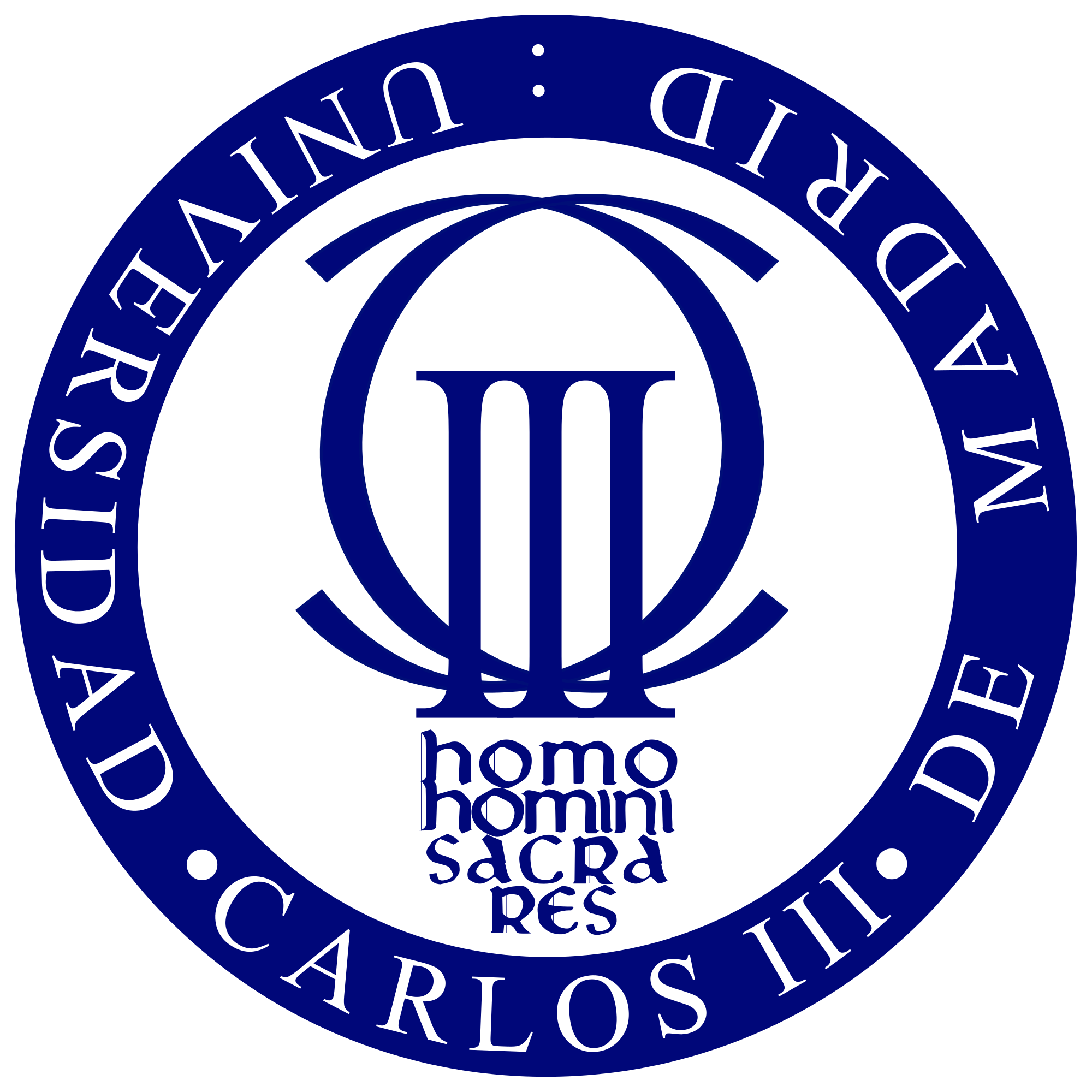 MUCHAS GRACIAS
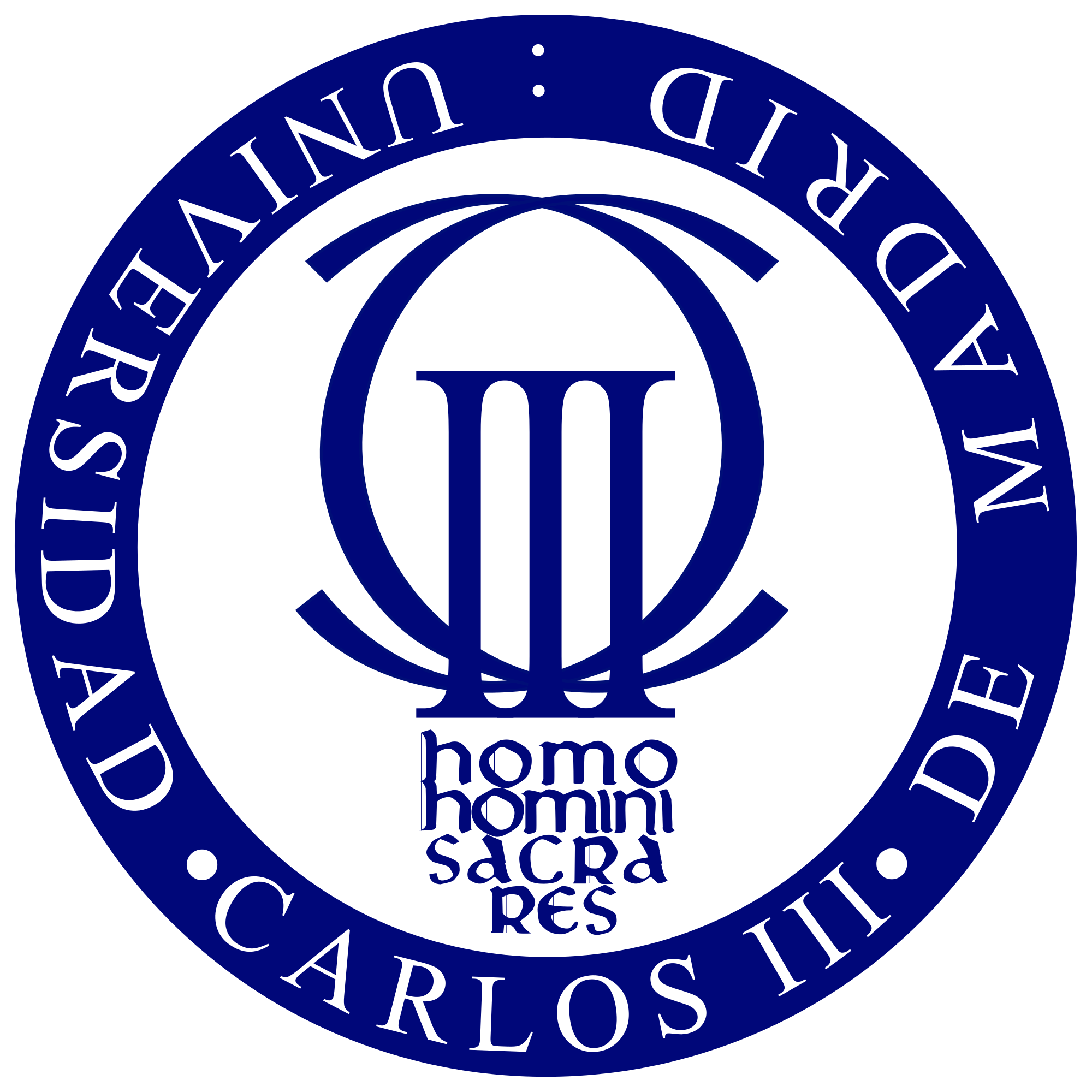